Acknowledgements
David Case    David Cerruti
Robert Stroud      James Fraser                 Scott Classen John Tainer
Chris Nielsen  Clemens Schulze-Briese              Aina Cohen   Ana Gonzalez
UCSF   LBNL   SLAC

ALS 8.3.1: TomAlberTron 
UC Multicampus Research Programs and Initiatives (MRPI)
NIH NIGMS R01 GM124149
NIH NIGMS P30 GM124169
Integrated Diffraction Analysis Technologies (IDAT)
Plexxikon, Inc.
Synchrotron Radiation Structural Biology Resource (SLAC)


The Advanced Light Source is supported by the Director, Office of Science, Office of Basic Energy Sciences, Materials Sciences Division, of the US Department of Energy under contract No. DE-AC02-05CH11231 at Lawrence Berkeley National Laboratory.
“R-factor Gap” small vs macro molecules
Publication criterion for chemical crystallography:
R1 < 2*Rsigma
R1 		= Fo vs Fc for I/σ(I) > 3
Rsigma 	= <σ(I)>/<I>
There are no PDB entries that pass this test!
Holton et al. (2014)  "The R-factor gap", FEBS J. 281, 4046-4060.
“R-factor Gap” for macromolecules
Elves
single-conformer PDB file
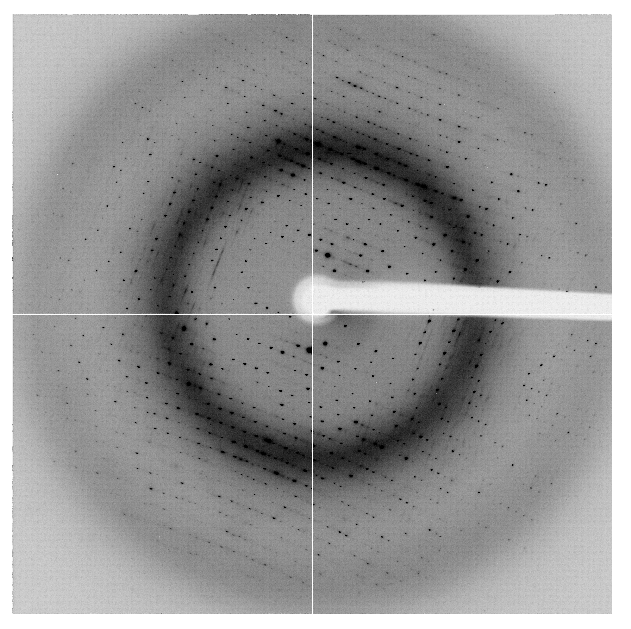 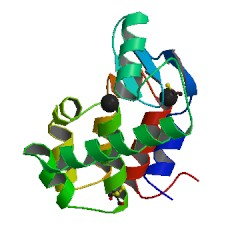 Rmerge = 6%
Rwork = 7%
Rfree = 8%
MLFSOM
1H87; conf “A”
Holton et al. (2014)  "The R-factor gap", FEBS J. 281, 4046-4060.
“R-factor Gap” for macromolecules
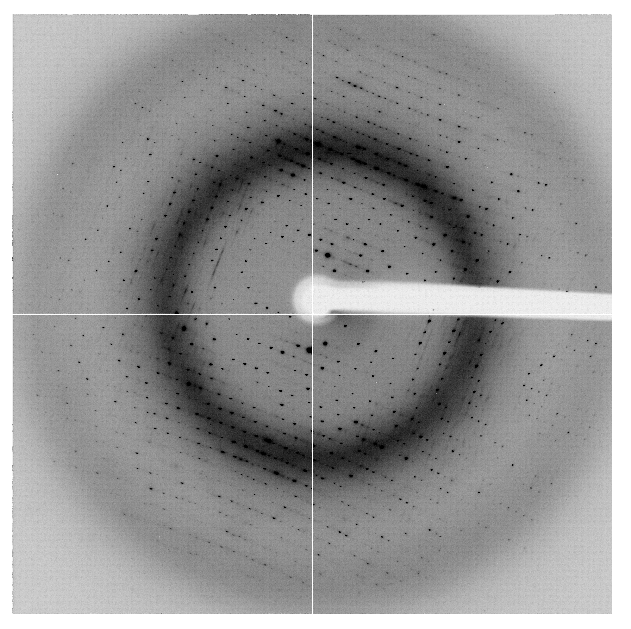 Rmerge = 6%
Rwork = 17%
Rfree = 20%
MLFSOM
Elves
multi-conformer PDB file
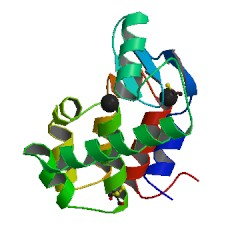 1H87
Holton et al. (2014)  "The R-factor gap", FEBS J. 281, 4046-4060.
“R-factor Gap” for macromolecules
MLFSOM
Elves
multi-conformer PDB file
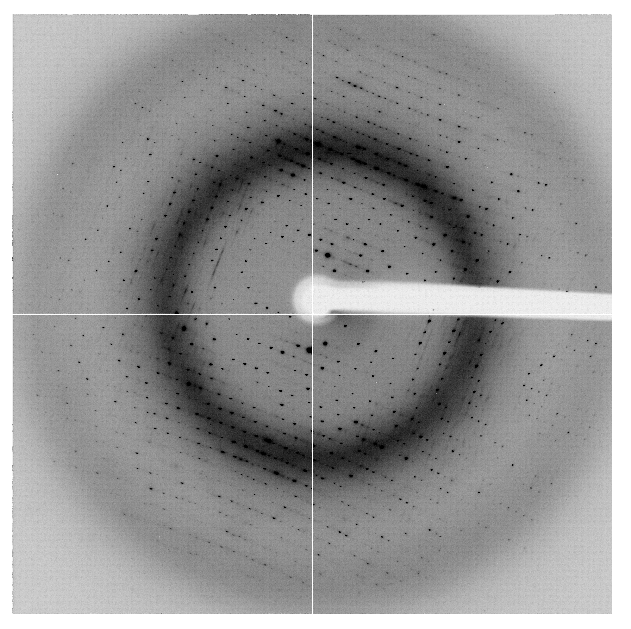 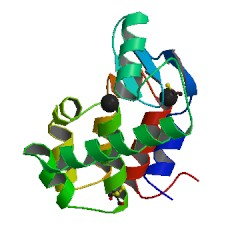 Rmerge = 6%
Rwork = 7%
Rfree = 8%
1H87
Holton et al. (2014)  "The R-factor gap", FEBS J. 281, 4046-4060.
Molecular Dynamics Simulation
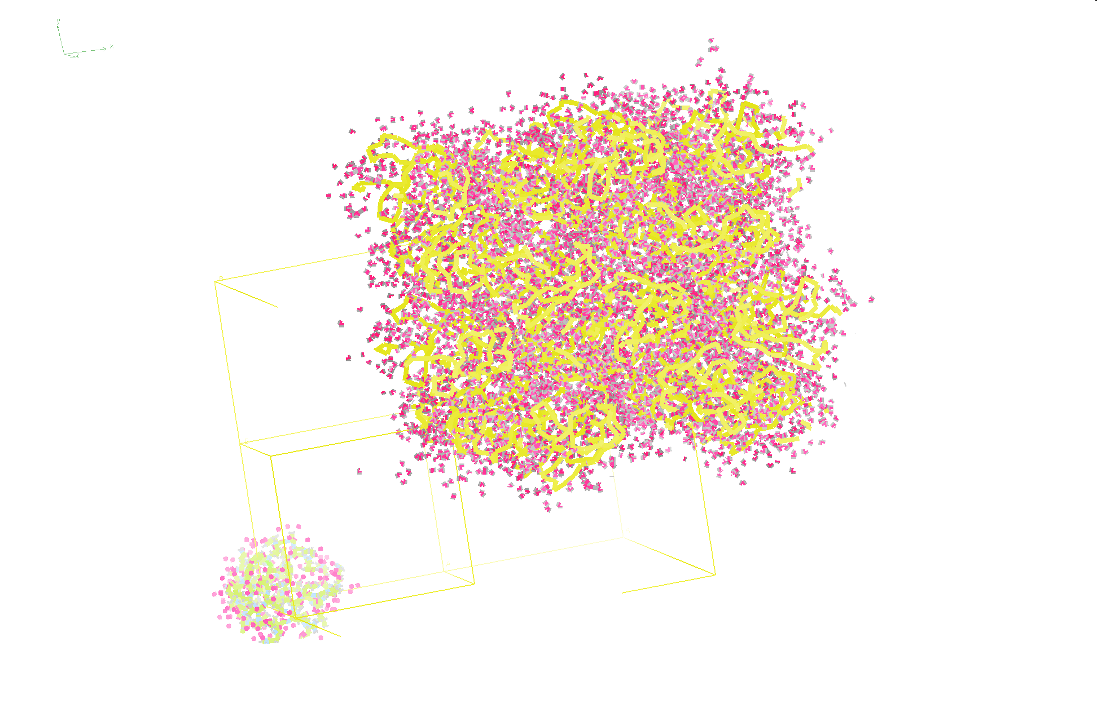 using real
crystal’s lattice
1aho 
Scorpion toxin

0.96 Å resolution
64 residues
Solvent: H20 + acetate
Cerutti et al. (2010).J. Phys. Chem. B 114, 12811-12824.
MD simulation:  30 conformers from 24,000
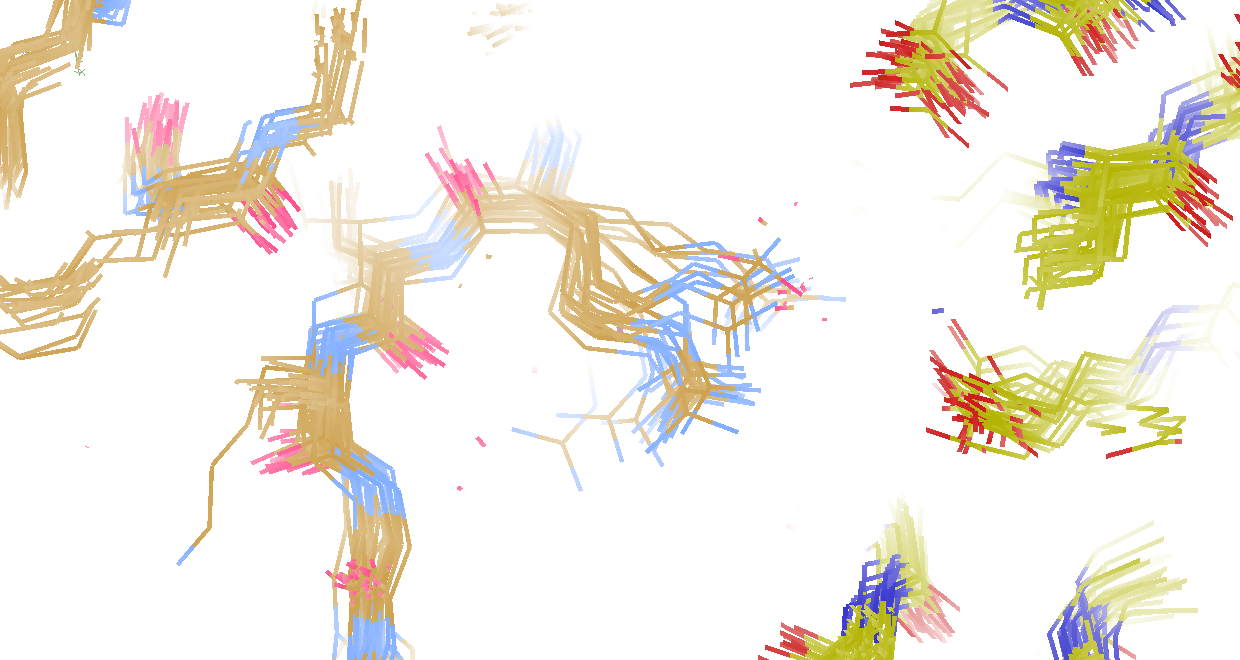 Cerutti et al. (2010).J. Phys. Chem. B 114, 12811-12824.
Electron density from 24,000 conformers
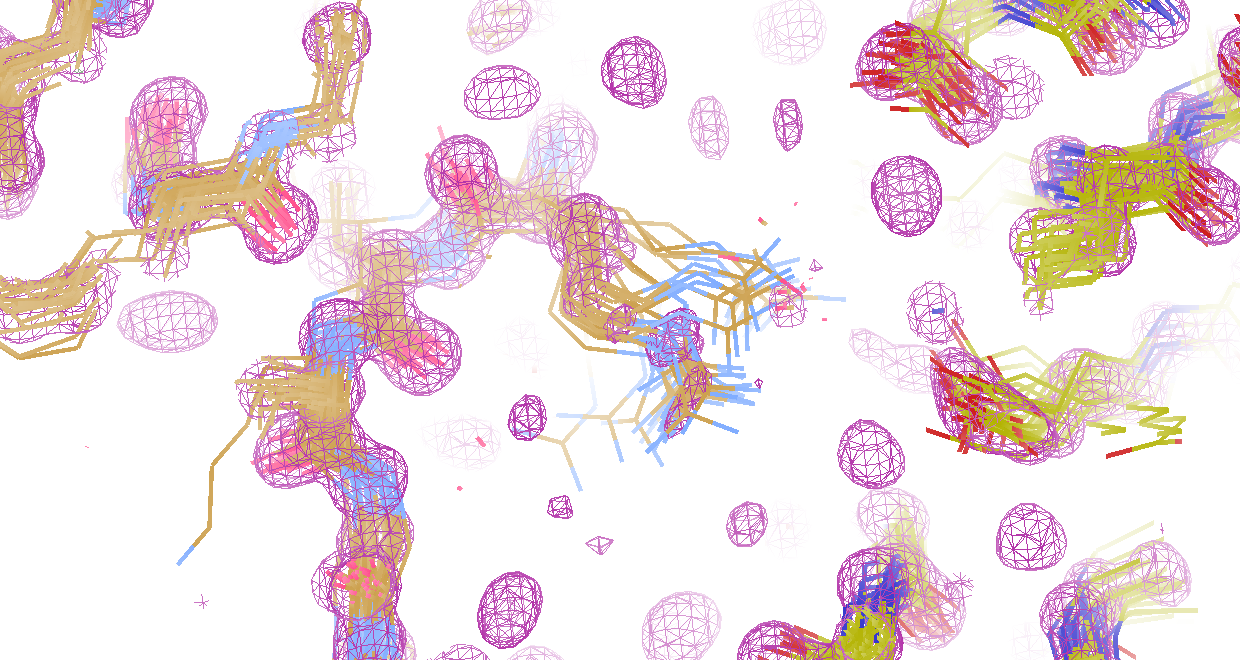 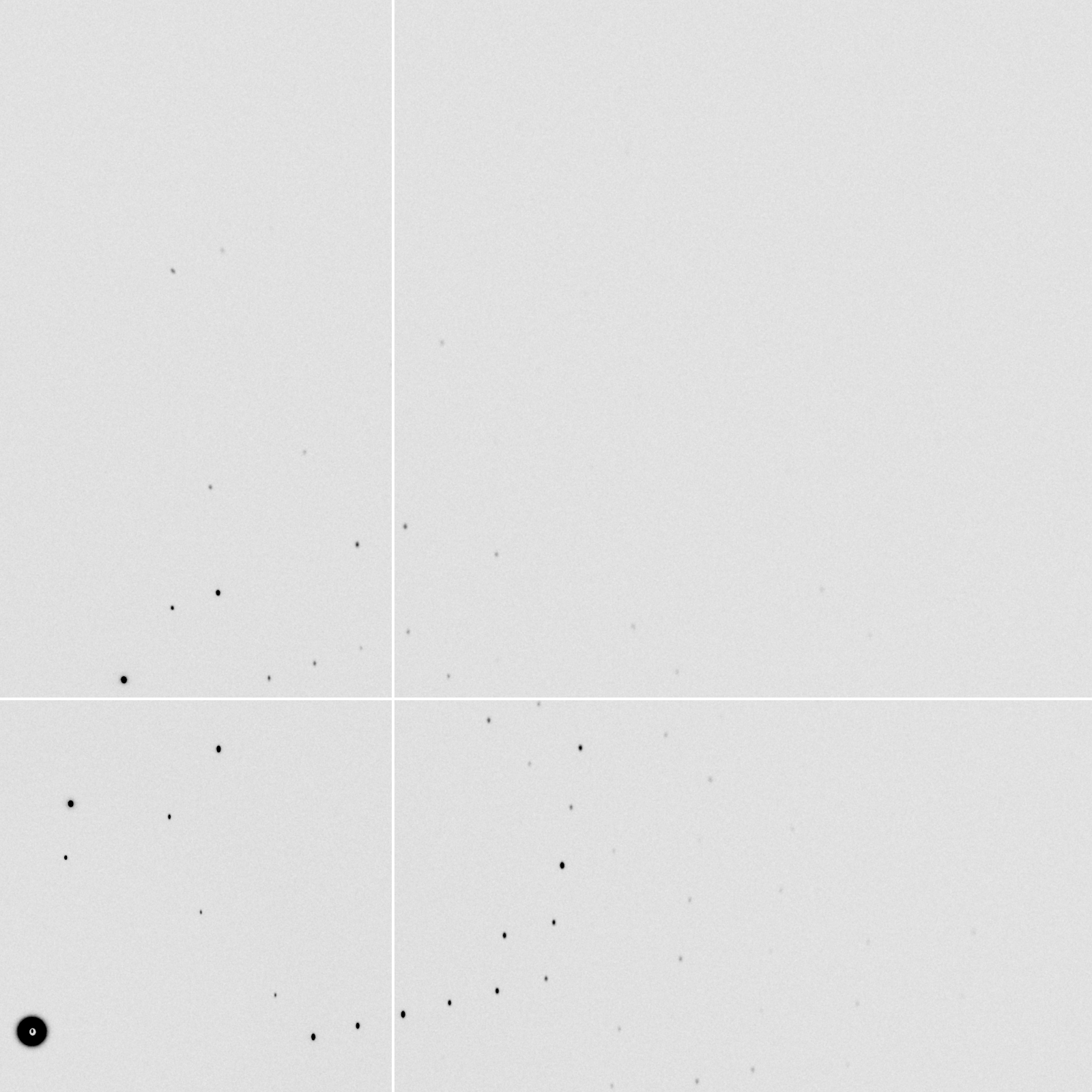 MLFSOM simulation
Holton, Classen, Frankel & Tainer (2014) "R-factor gap" FEBS 281 4046-60
2Fsim-Fcalc and Fsim-Fcalc maps
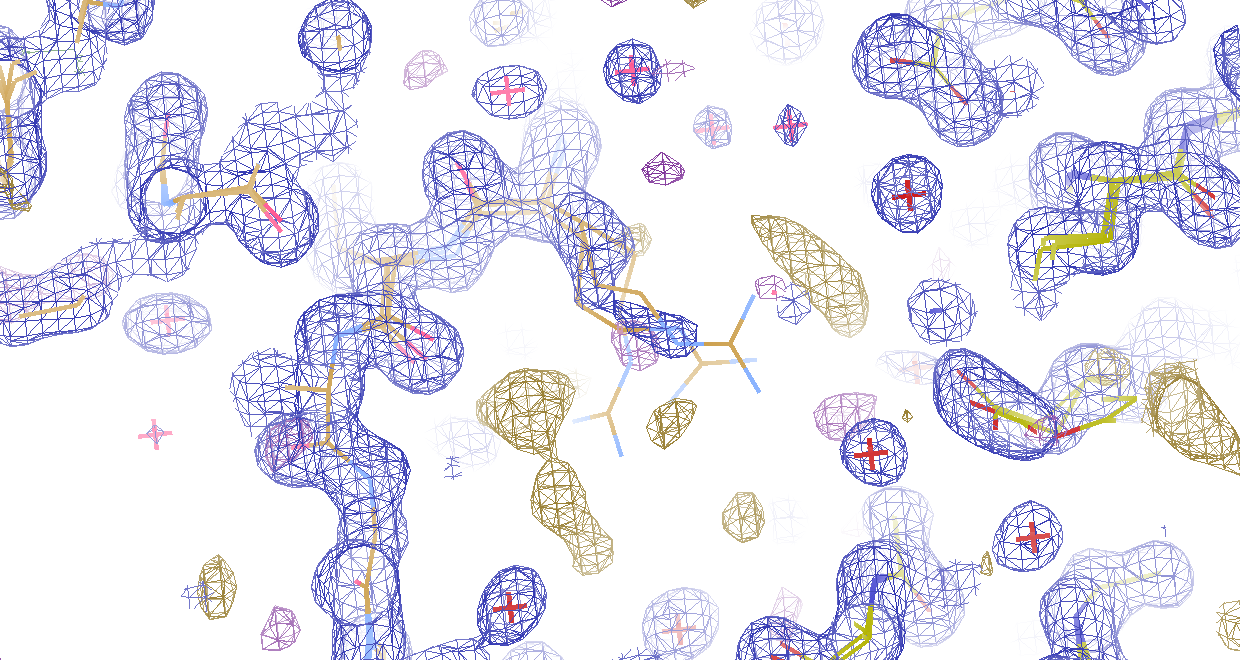 1.0 Å data
Rwork= 0.137
Rfree = 0.159
1 “sigma” 2Fsim-Fc
2.5 “sigma” Fsim-Fc
2Fsim-Fcalc and “true difference” maps
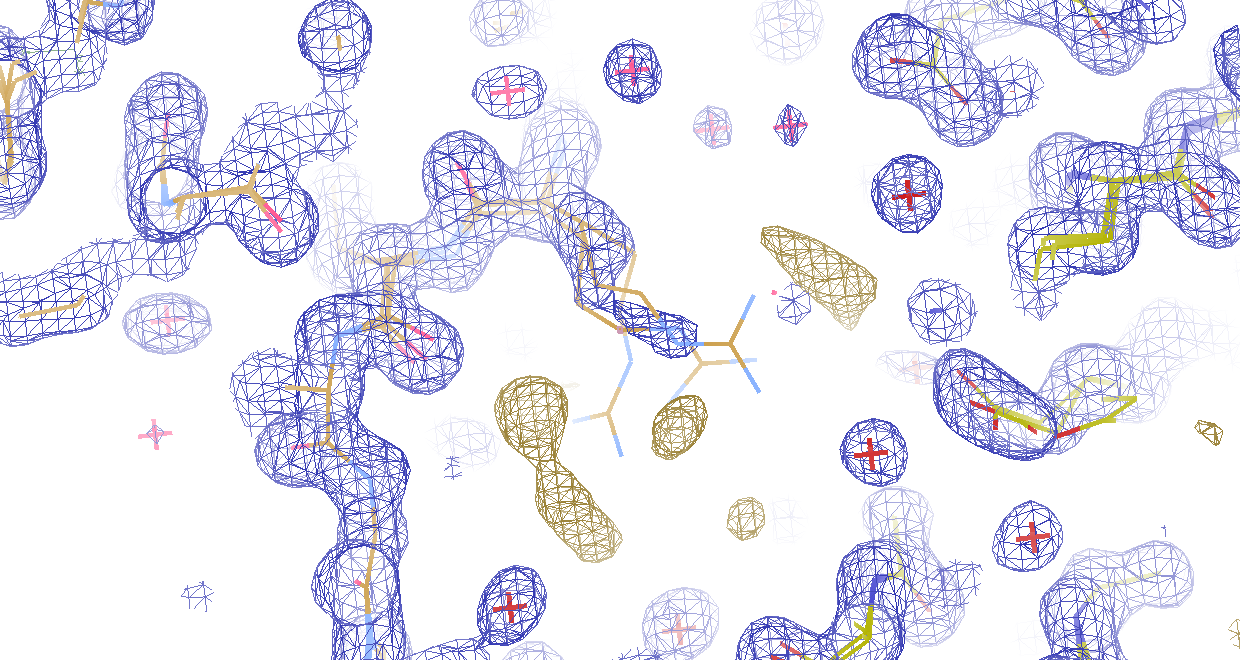 1.0 Å data
Rwork= 0.137
Rfree = 0.159
1 “sigma” 2Fsim-Fc
Fright – (2Fsim-Fc)
30 conformers from 24,000
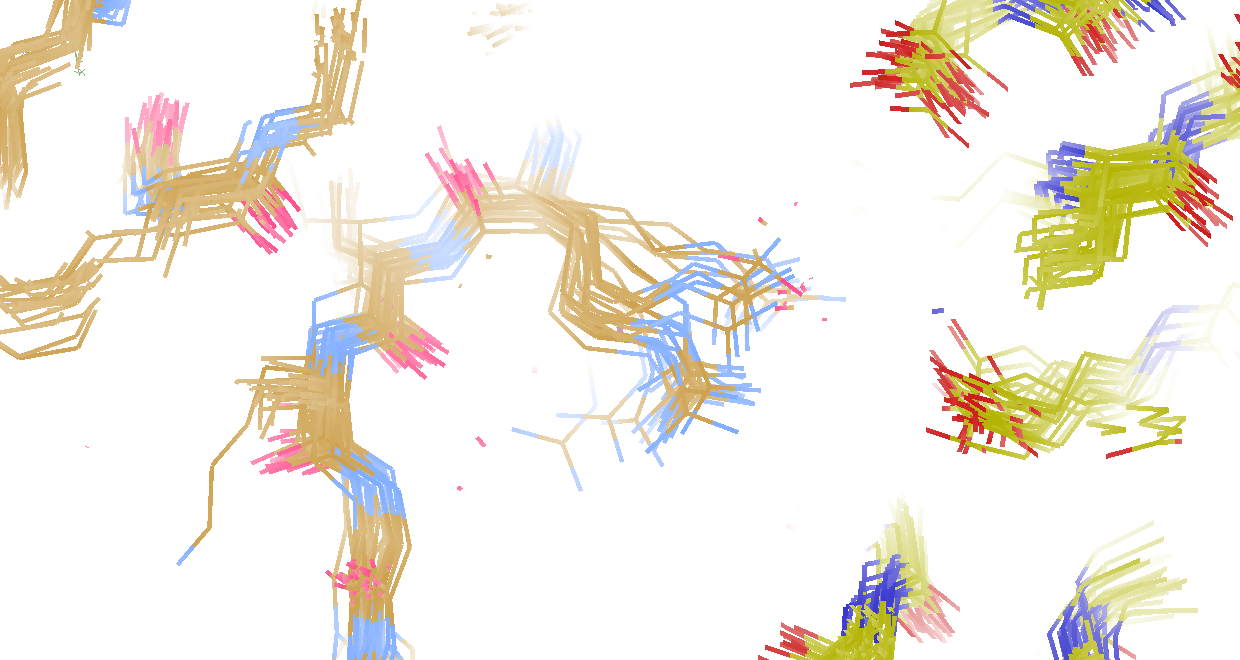 Conventional model vs X-ray data
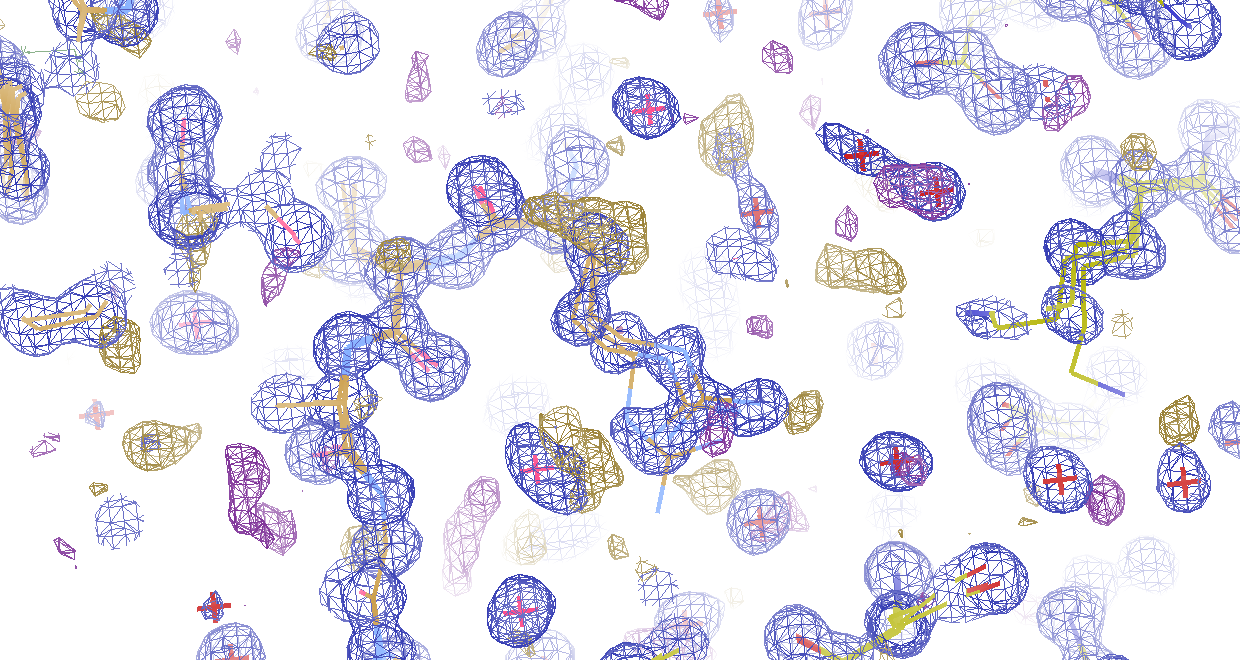 1.0 Å data
Rwork = 0.116
Rfree = 0.135
1 “sigma” 2Fobs-Fc
2.5 “sigma” Fobs-Fc
Cheating!  Use MD as a guide
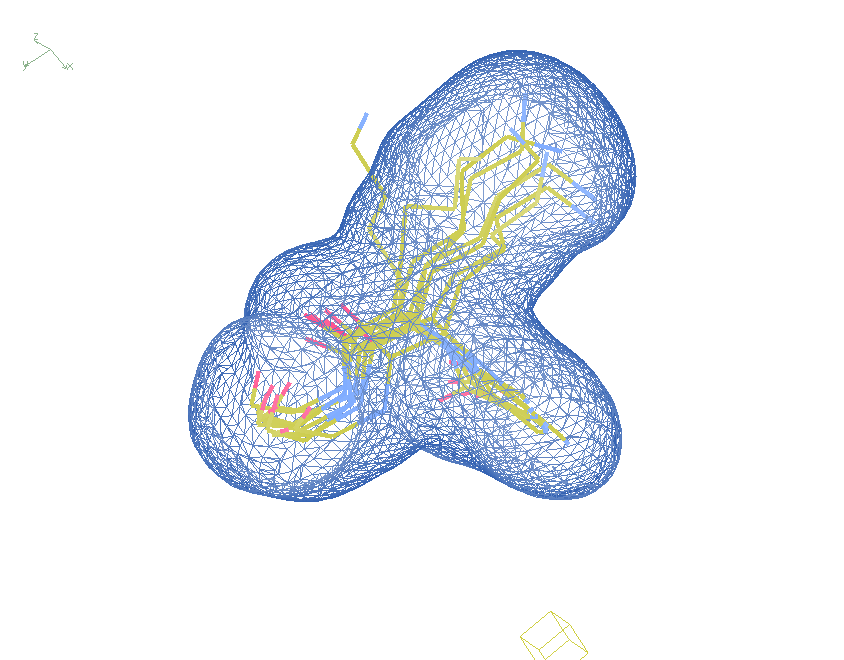 e- density from all 24000 copies
only side chain in cell
Rotamers from MD
Perfect phases
SA refine
Occ ref
Discard                                 zero occ
R < 2%
“de-conform” protocol
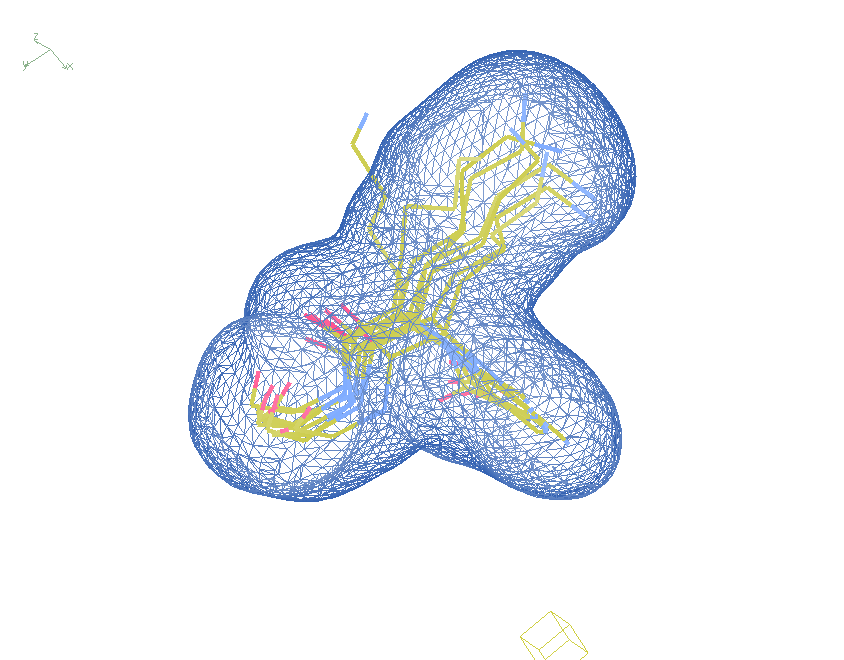 Discard one conformer
SA refine
Repeat for all confs
Pick least important
Remove it
goto 1
Stop when                                      R > 3%
“deconform” to parsimonious model
R factor (%)
Number of conformers
How many conformers are needed?
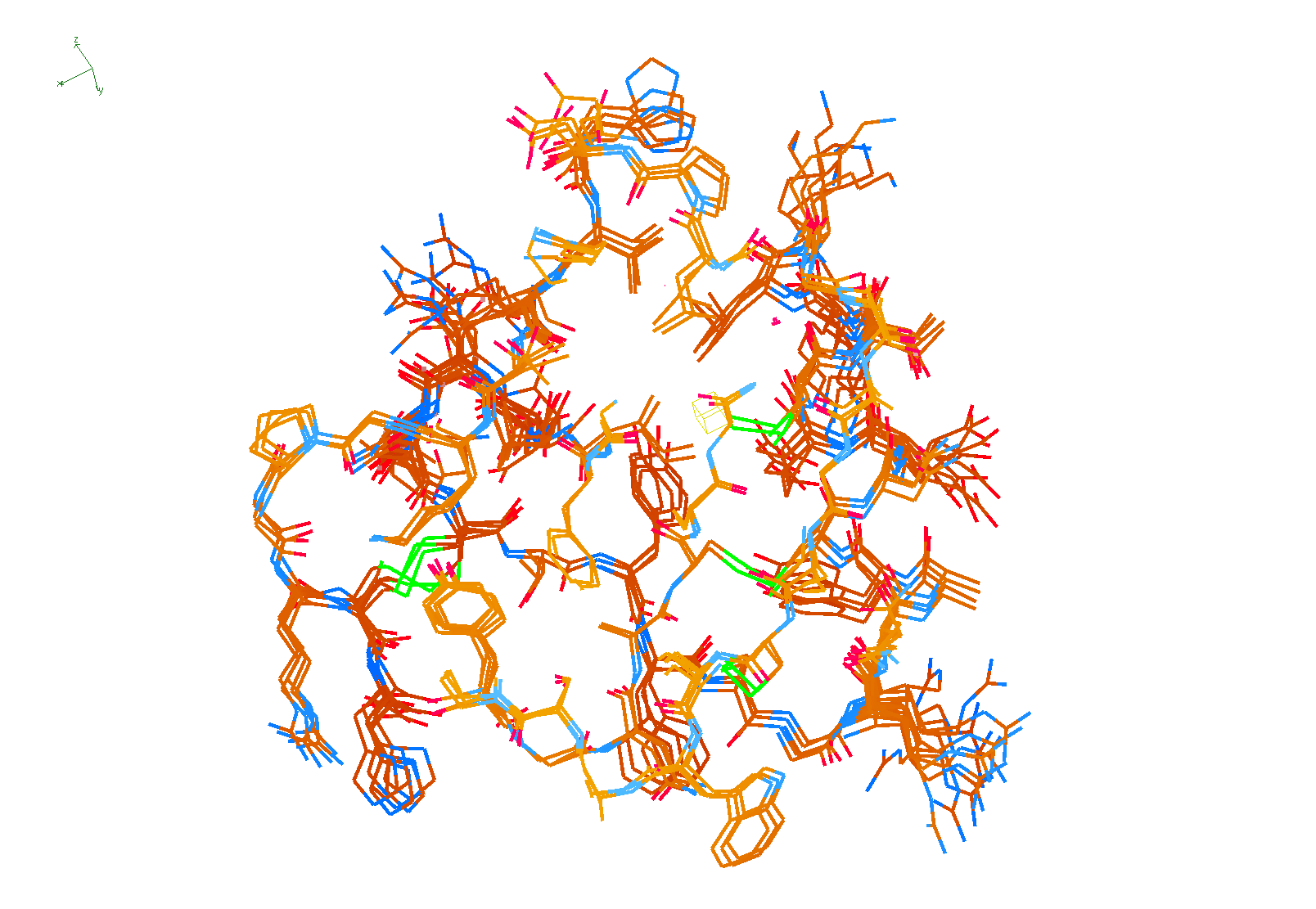 Answer: 2-14
Rwork = 0.0441
Rfree  = 0.0516
vs Fsim
MD-derived fake data
     protein only
How many conformers are needed?
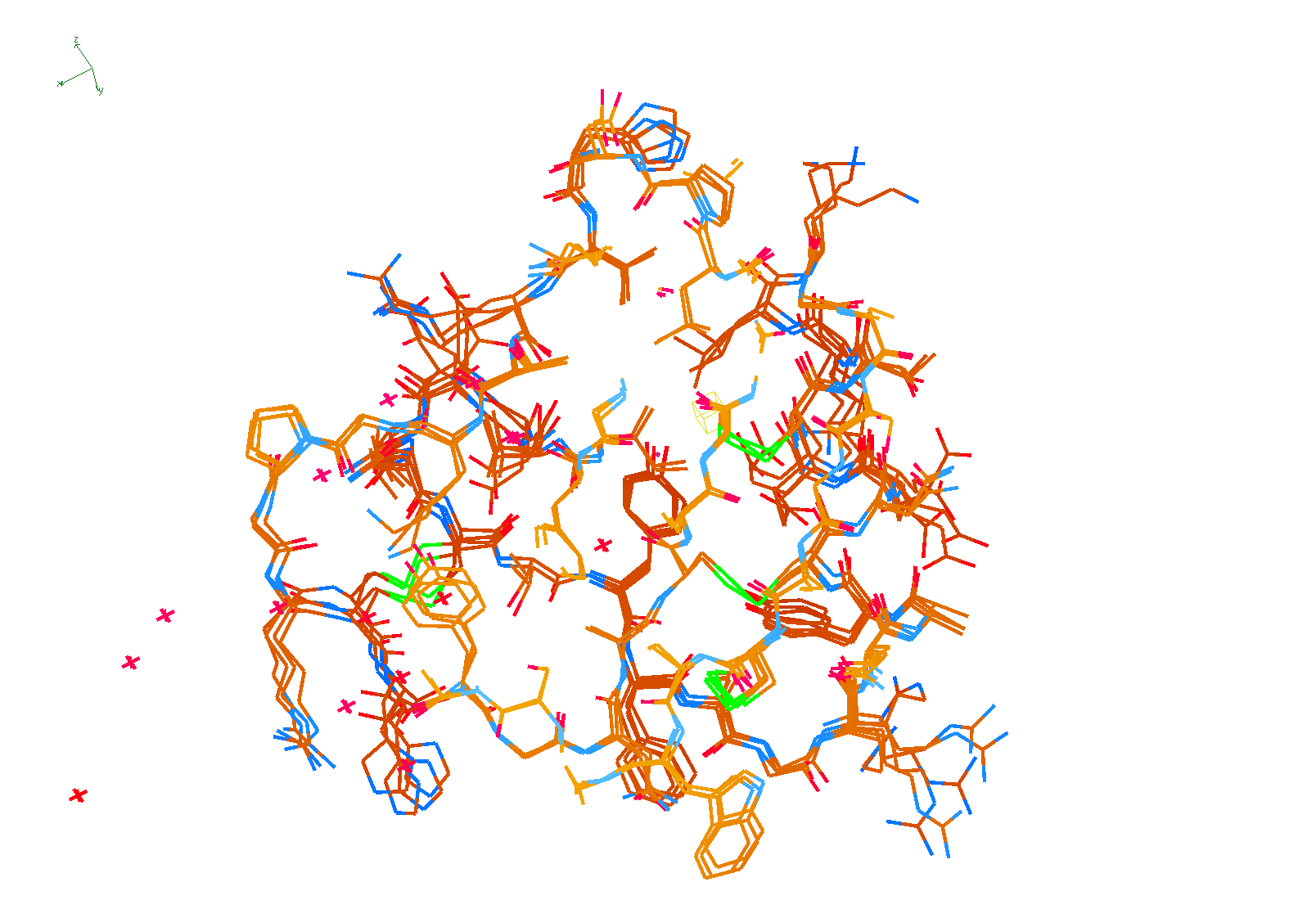 Answer: 1-7
Rwork = 0.135
Rfree  = 0.158
vs Fobs
Observed x-ray data
1aho:
Rwork = 0.1475
Rfree  = 0.1685
Adding noise
Adding noise
12 + 12 = 1.42
Adding noise
12 + 12 = 1.42

32 + 12 = 3.22

σtotal2 = σ12 + σ22
Adding noise
12%2 + 12%2 = 17%2

 Rprotein +  Rsolvent ≈  Rwork
Adding noise
4%2 + 12%2 = 12.6%2

 Rprotein +  Rsolvent ≈  Rwork
How many conformers are there?
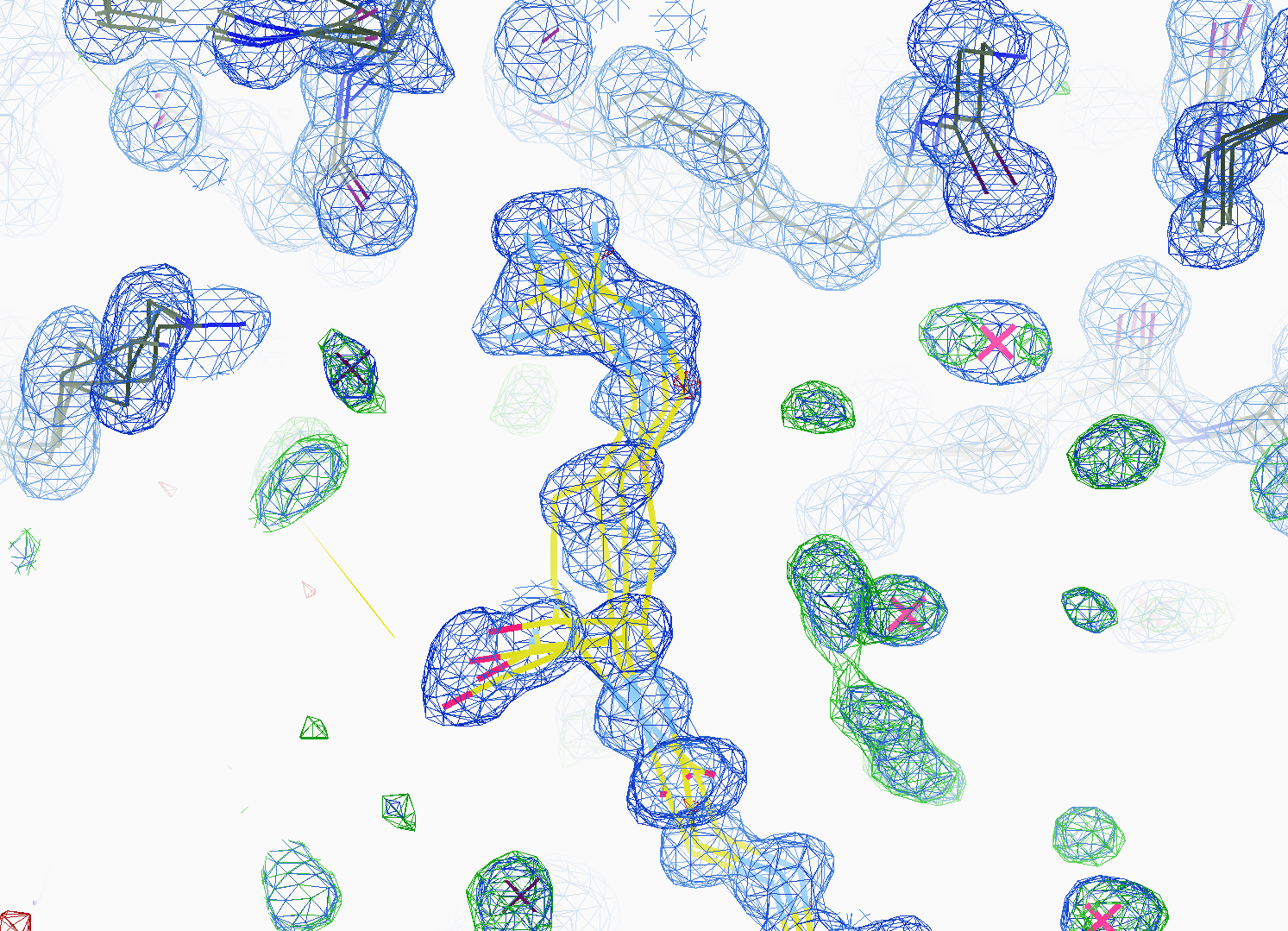 All difference
features
are in 
the solvent!
real data
How do you model solvent?
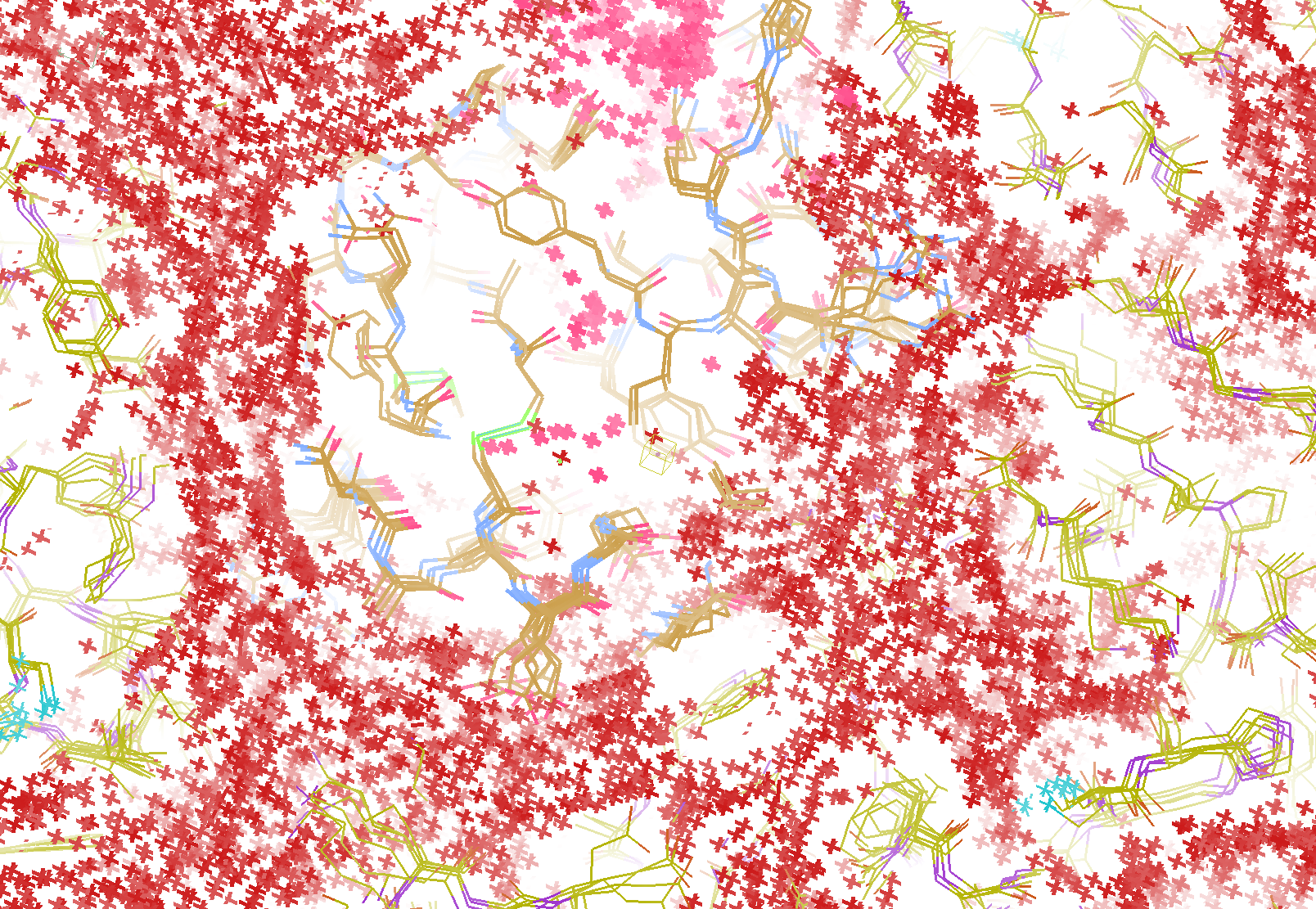 Rwork = 0.0309
Rfree  = 0.0678
vs Fsim
Problem: diverges with more cycles
“hydrogen cloud” solvent:  unstable
R factor (%)
Phenix macro-cycle
Summary
If we got model “right”, it would blow up
Maps are telling us what to do
“de-conform” → parsimonious
Solvent is half the battle!
http://bl831.als.lbl.gov/~jamesh/powerpoint/SIBYLS_GM_2018.pptx
“water shed” procedure
Occupancy refine waters – to convergence
For each water:
Eliminate water from model
Re-refine to convergence (with occ)
Each water = different CPU (use a cluster)
Control: keep all – same refi protocol
Sort results on Rwork
Worst R better than control?
Yes: New reference – goto 1.
No: done
For speed: worst waters > 5 Å apart
3si4
Original
Rwork = 0.17023
Rfree = 0.19309
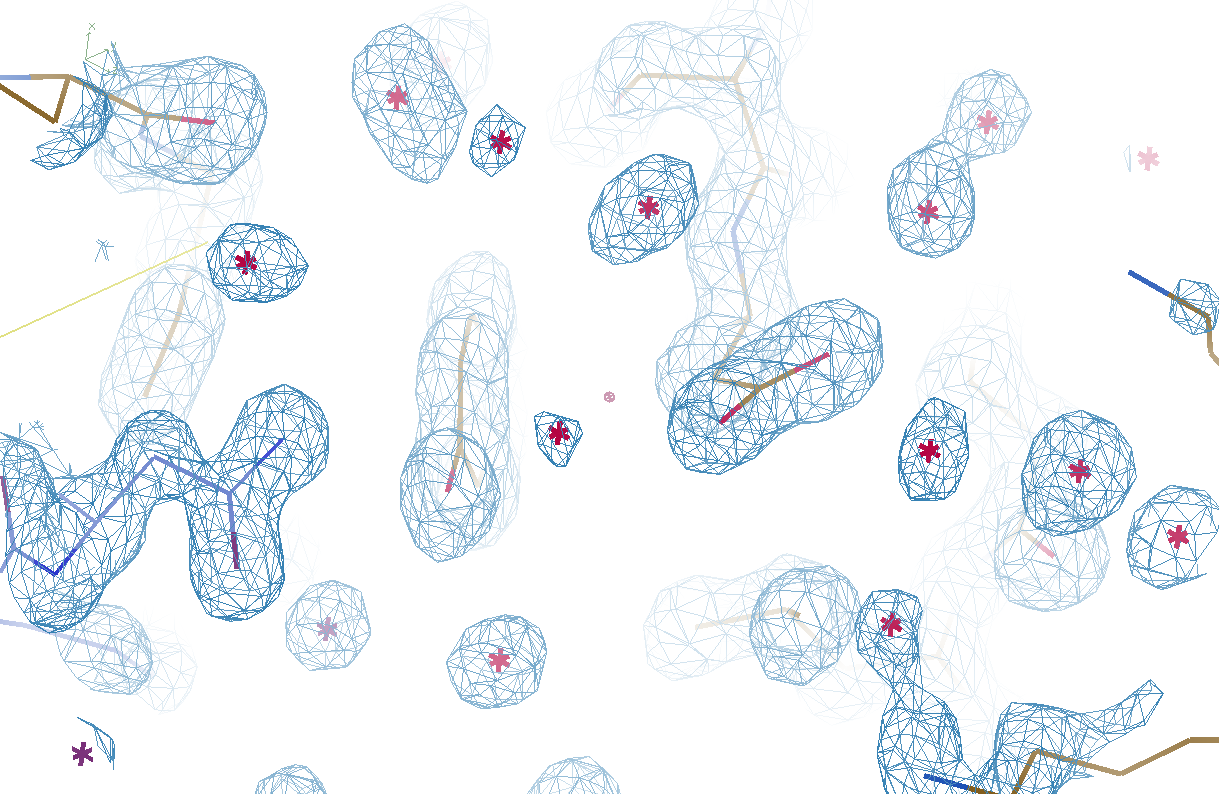 3si4
Watershed-ed
Rwork = 0.17727
Rfree = 0.19281
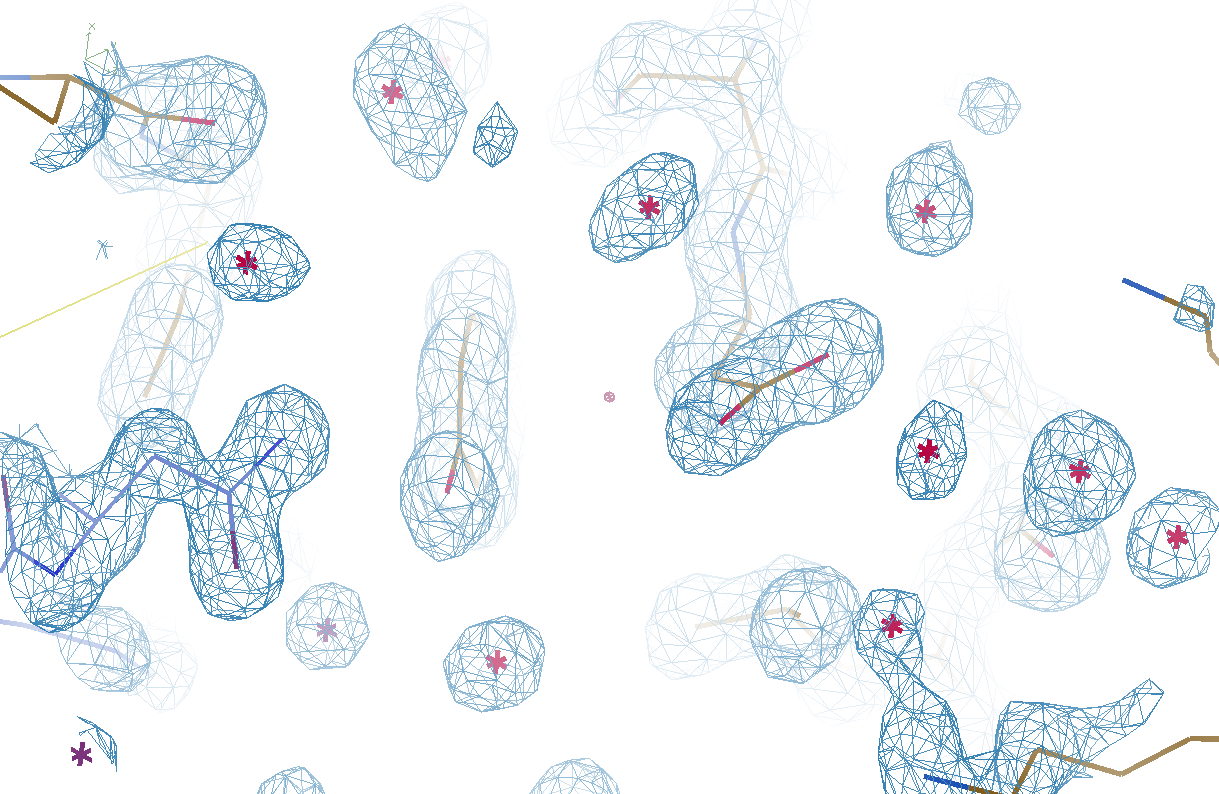 3si4
Refined
Rwork = 0.17023
Rfree = 0.19309
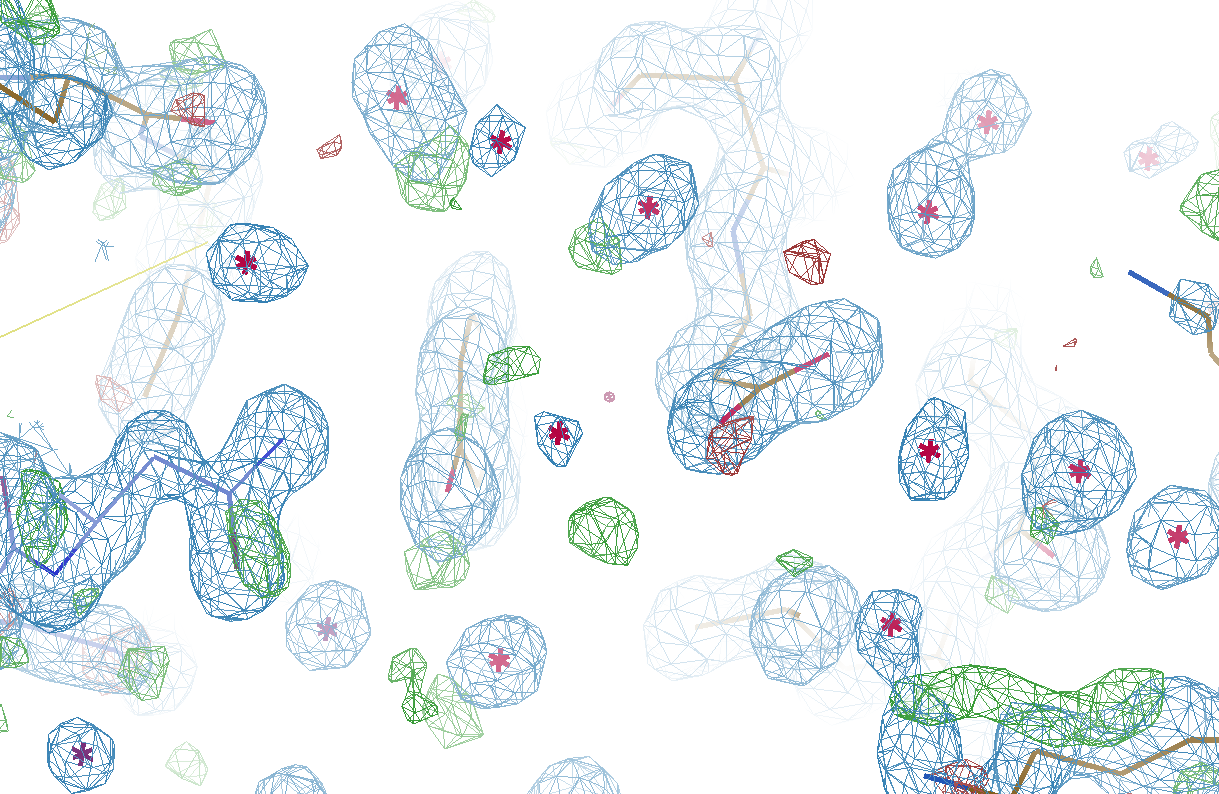 3si4
Watershed-ed
Rwork = 0.17727
Rfree = 0.19281
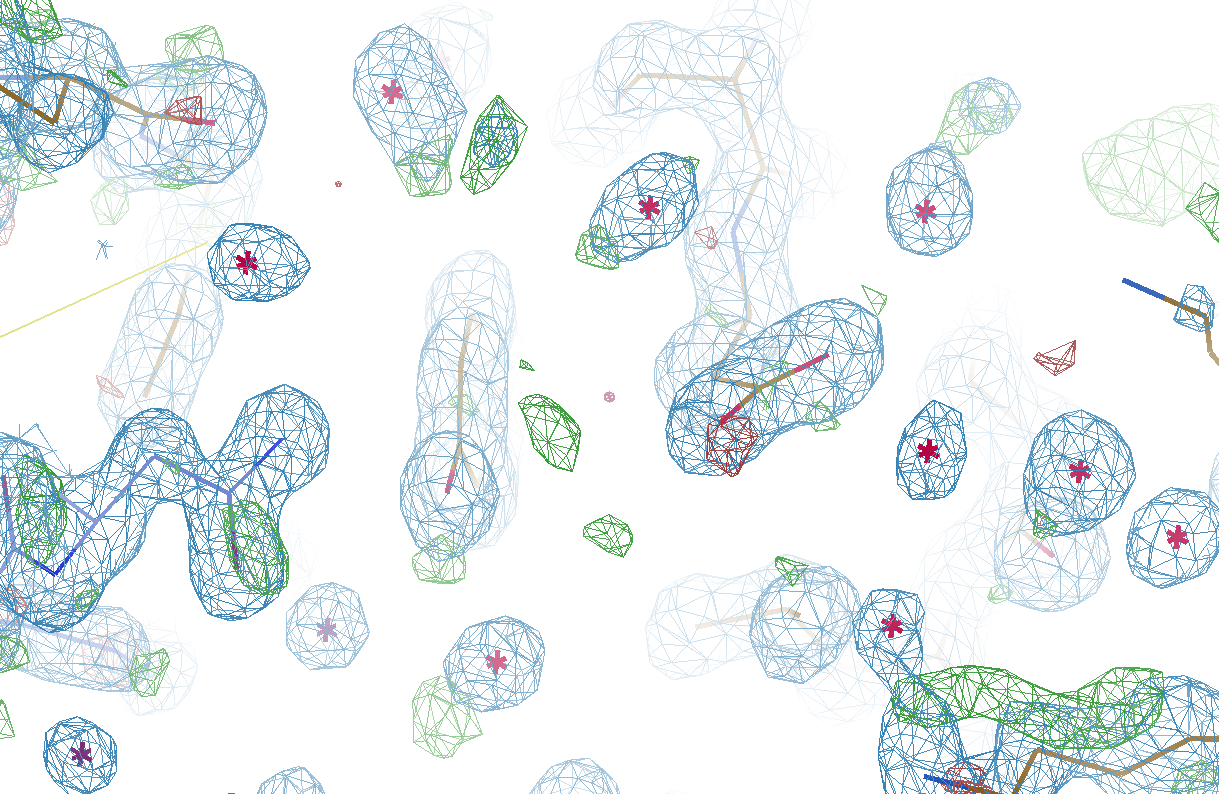 Phase errors: simplest possible case
electron density (e-/Å3)
fractional coordinate
Phase errors: simplest possible case
electron density (e-/Å3)
fractional coordinate
Phase errors: simplest possible case
electron density (e-/Å3)
fractional coordinate
Phase errors: simplest possible case
electron density (e-/Å3)
fractional coordinate
Phase errors: simplest possible case
electron density (e-/Å3)
fractional coordinate
Phase errors: simplest possible case
electron density (e-/Å3)
fractional coordinate
Phase errors: simplest possible case
electron density (e-/Å3)
fractional coordinate
Phase errors: simplest possible case
electron density (e-/Å3)
fractional coordinate
Phase errors: 3-atom case
electron density (e-/Å3)
fractional coordinate
Phase errors: 3-atom case
electron density (e-/Å3)
fractional coordinate
Phase errors: 3-atom case
electron density (e-/Å3)
fractional coordinate
Phase errors: 3-atom case
electron density (e-/Å3)
fractional coordinate
Phase errors: 3-atom case
electron density (e-/Å3)
fractional coordinate
Phase errors: 3-atom case
electron density (e-/Å3)
fractional coordinate
Phase errors: 3-atom case
electron density (e-/Å3)
fractional coordinate
Phase errors: 3-atom case
electron density (e-/Å3)
fractional coordinate
Phase errors: 3-atom case
electron density (e-/Å3)
fractional coordinate
Phase errors: 3-atom case
electron density (e-/Å3)
fractional coordinate
Phase errors: 3-atom case
electron density (e-/Å3)
fractional coordinate
Phase errors: asymmetric case
electron density (e-/Å3)
fractional coordinate
Phase errors: asymmetric case
electron density (e-/Å3)
fractional coordinate
Phase errors: asymmetric case
electron density (e-/Å3)
fractional coordinate
Phase errors: asymmetric case
electron density (e-/Å3)
fractional coordinate
Phase errors: asymmetric case
electron density (e-/Å3)
fractional coordinate
Phase errors: asymmetric case
electron density (e-/Å3)
fractional coordinate
Phase errors: asymmetric case
electron density (e-/Å3)
fractional coordinate
Phase errors: asymmetric case
electron density (e-/Å3)
fractional coordinate
Phase errors: asymmetric case
electron density (e-/Å3)
fractional coordinate
Molecular Replacement
correct structure and intensities
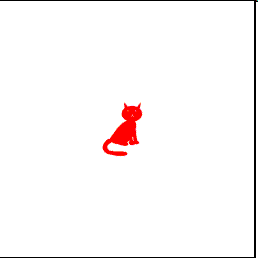 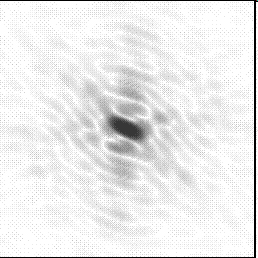 ?
http://www.ysbl.york.ac.uk/~cowtan/fourier/coeff.html
Molecular Replacement
Available model and intensities
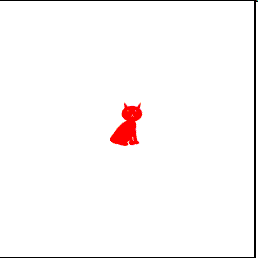 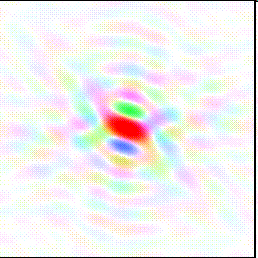 Molecular Replacement
correct structure and intensities
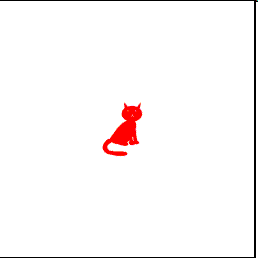 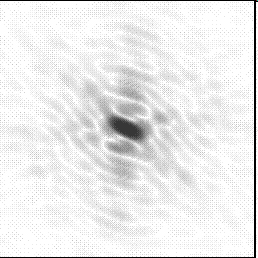 ?
Molecular Replacement
use something similar as a starting model
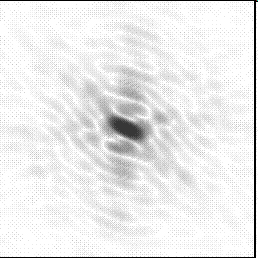 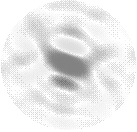 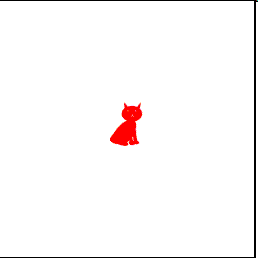 Model Building
current model is missing something
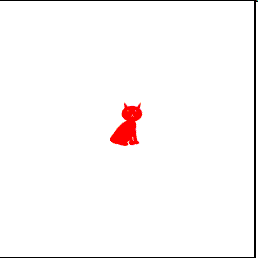 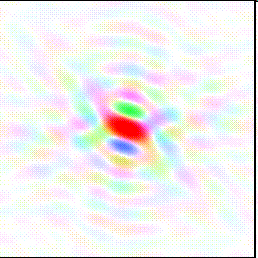 Model Building
phases from available model
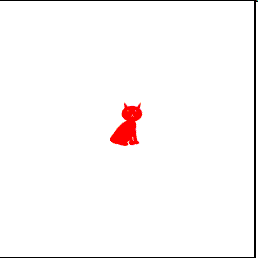 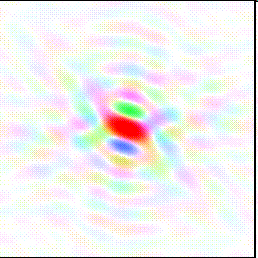 Model Building
missing bits show up, even if not in available model!
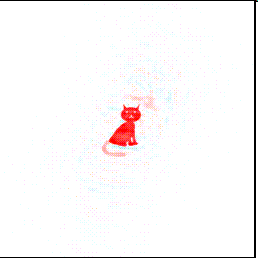 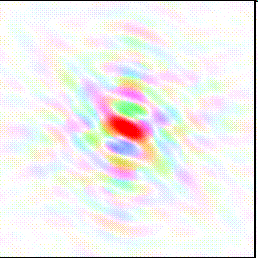 Model Building
missing bits show up better in Fobs + (Fobs - Fcalc) map
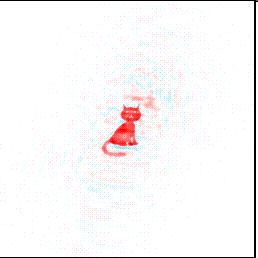 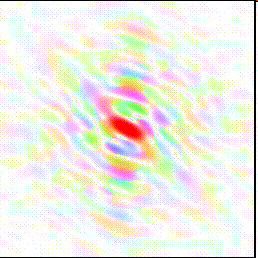 non-isomorphism
Same structure, different cell
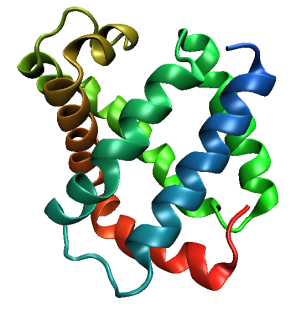 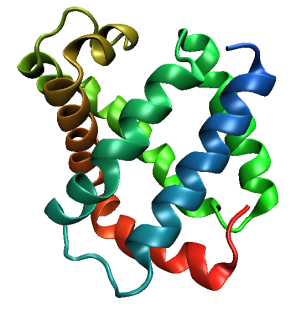 0.5% cell change → 15%
Crick & Magdoff (1956) “theory method isomorphous replacement”, Acta Cryst. 9, 901-8.
Same structure, different cell
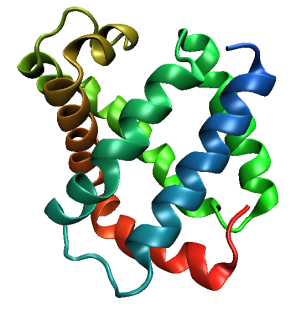 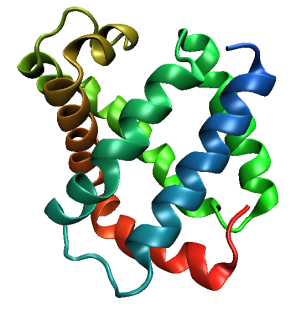 0.5% cell change → 15%
Crick & Magdoff (1956) “theory method isomorphous replacement”, Acta Cryst. 9, 901-8.
Same cell, rotated protein
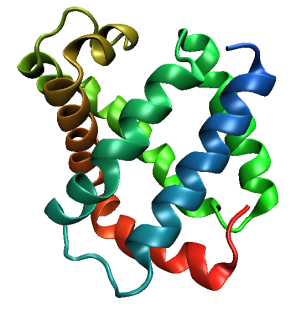 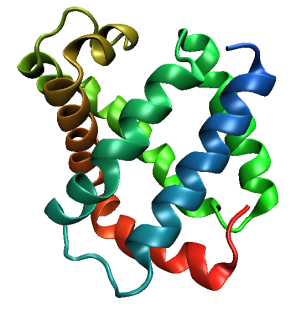 0.5° rotation  →  16%
Crick & Magdoff (1956) “theory method isomorphous replacement”, Acta Cryst. 9, 901-8.
Same cell, rotated protein
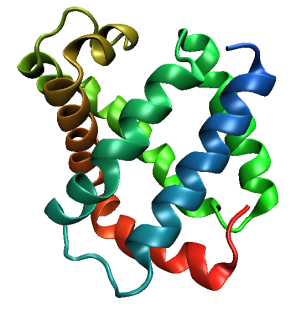 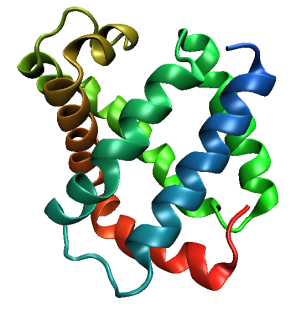 0.5° rotation  →  16%
Crick & Magdoff (1956) “theory method isomorphous replacement”, Acta Cryst. 9, 901-8.
Uniform stretch
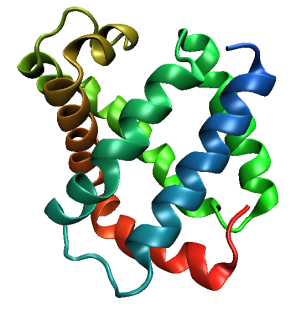 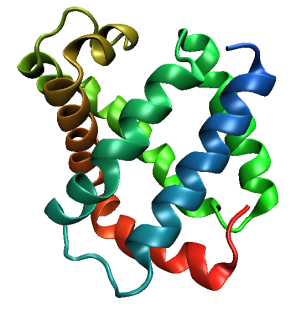 5% change → 0%
Uniform stretch
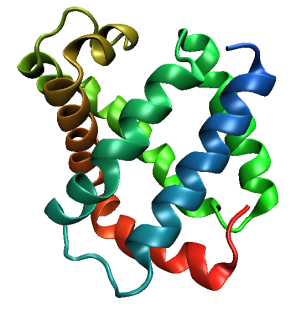 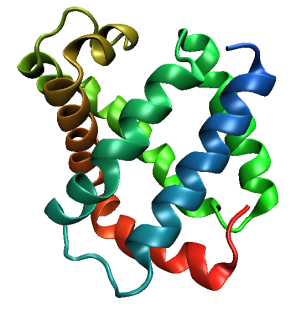 5% change → 0%
Non-isomorphism in lysozyme
RMSD = 1.70 Å
Δcell = 0.7 %
Riso = 44.5%
RMSD = 0.18 Å
RH: 84.2%
   vs 71.9%
3aw6
3aw7
Hygrostatic gradients
high
water activity
low
jet
loop
3aw6
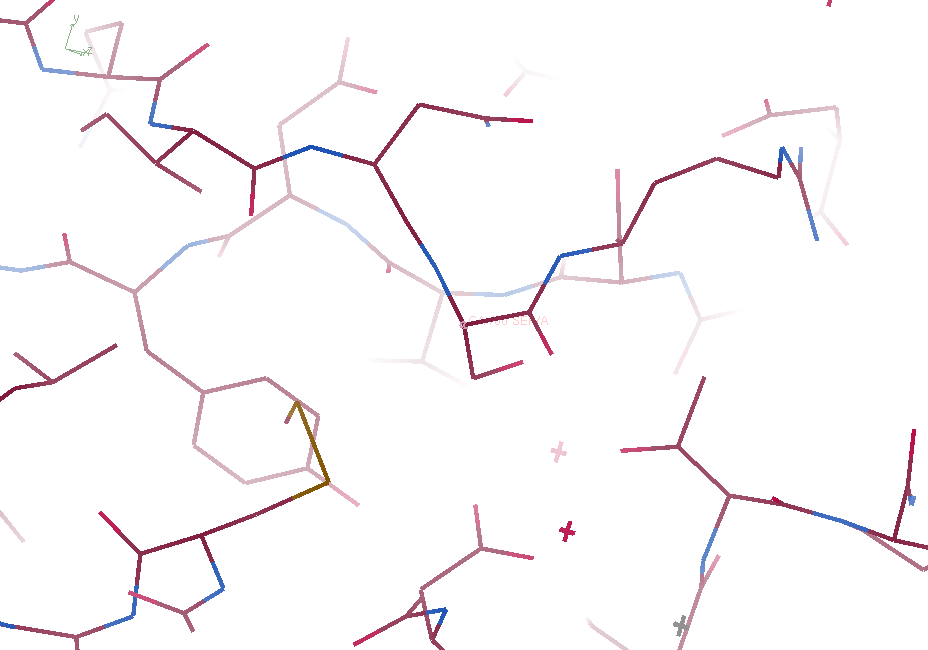 3aw6 3aw7
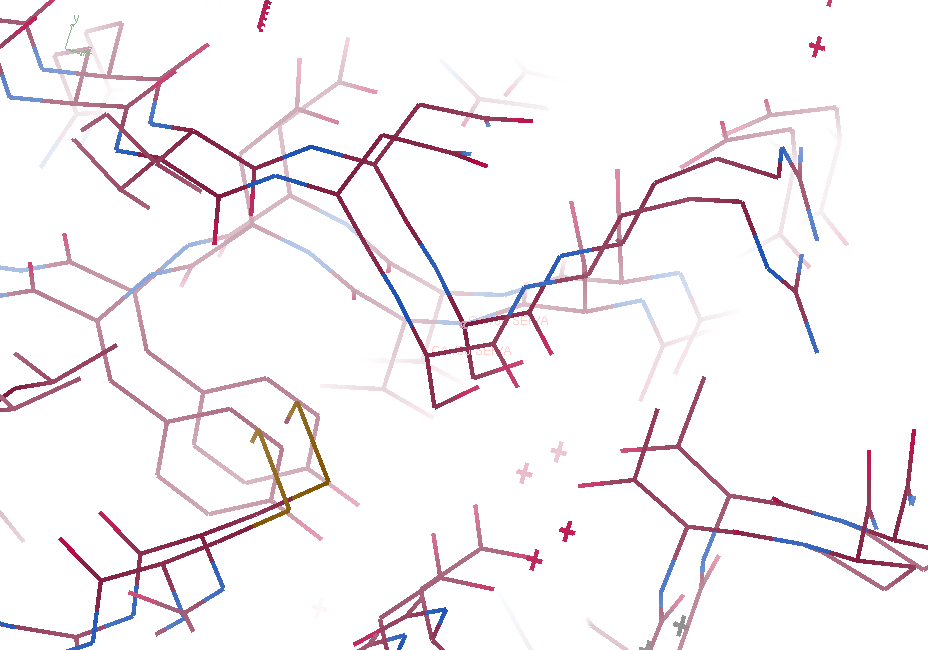 3aw6, 3aw7, “bent” 3aw7
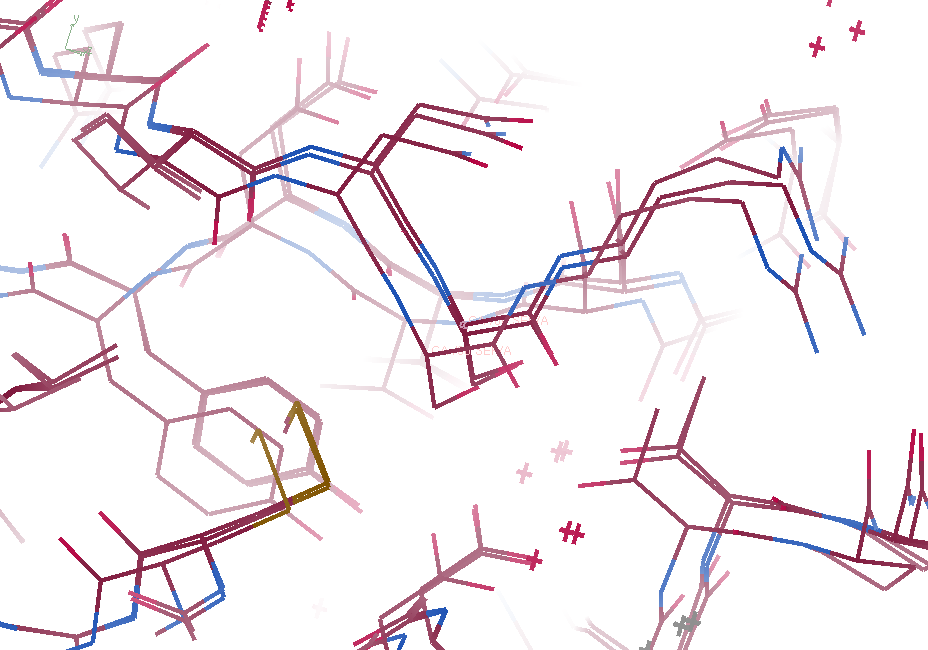 3aw6, “bent” 3aw7
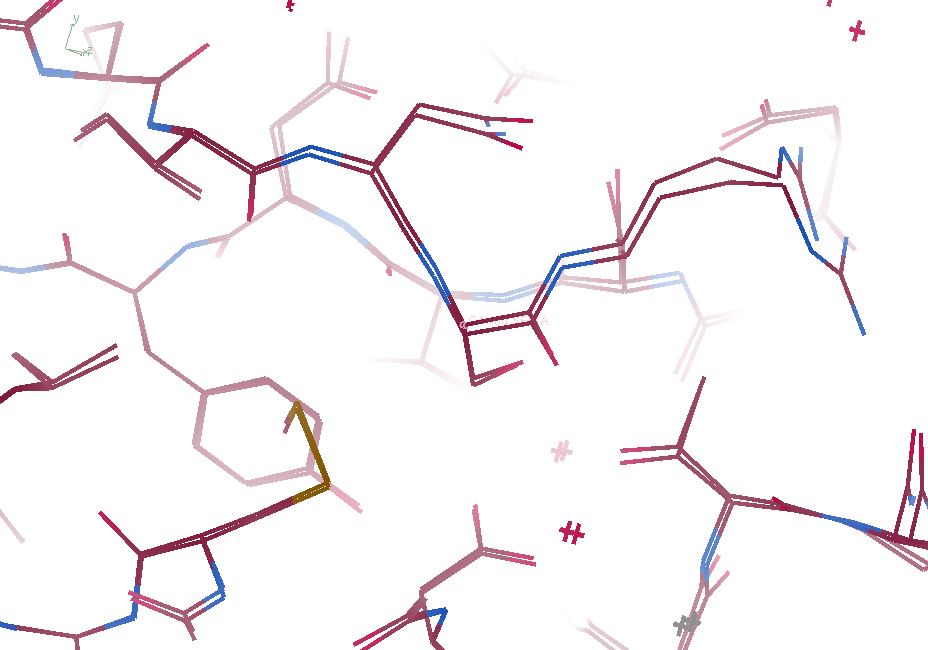 3aw6
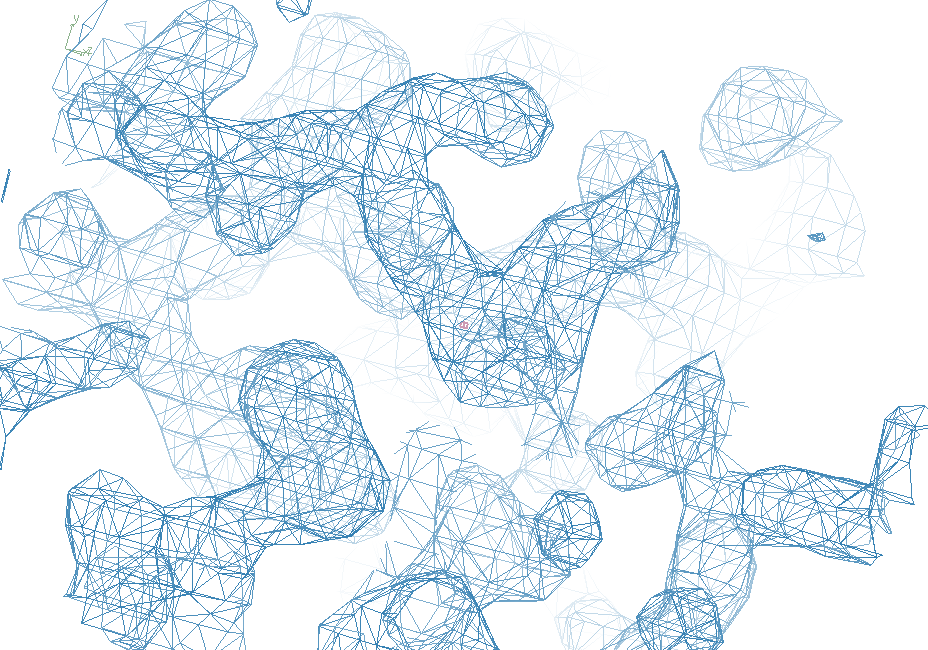 “bent” 3aw7
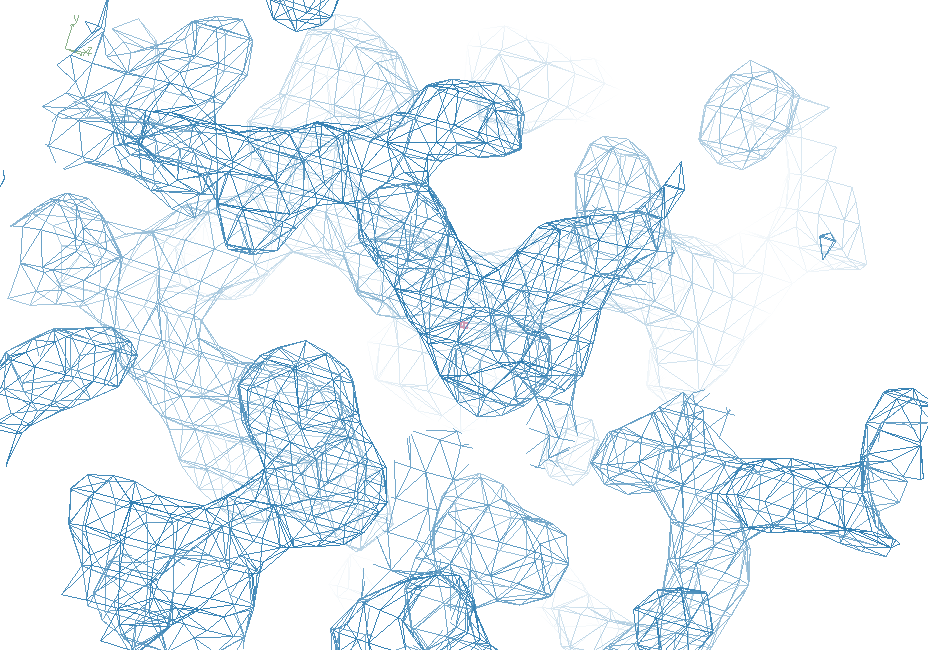 3aw7
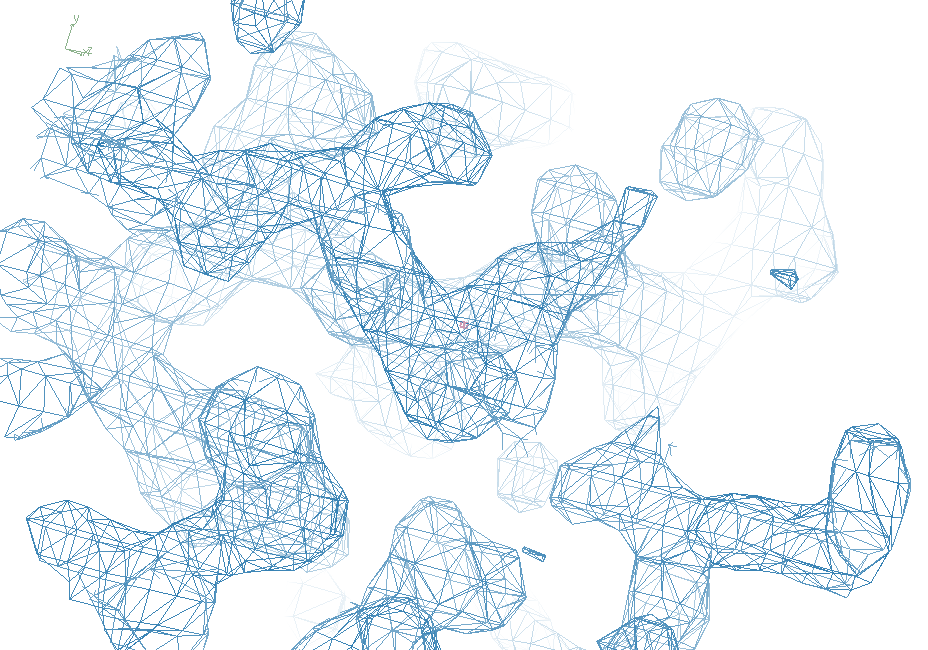 “map bender” procedure
Convert to fractional coordinate shifts
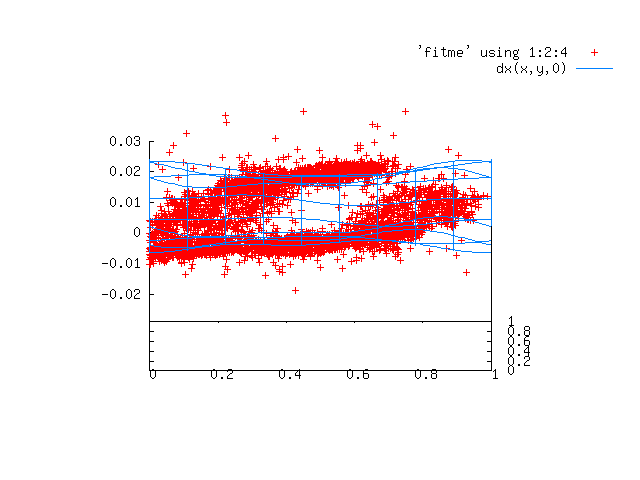 Basis function  1 0 0
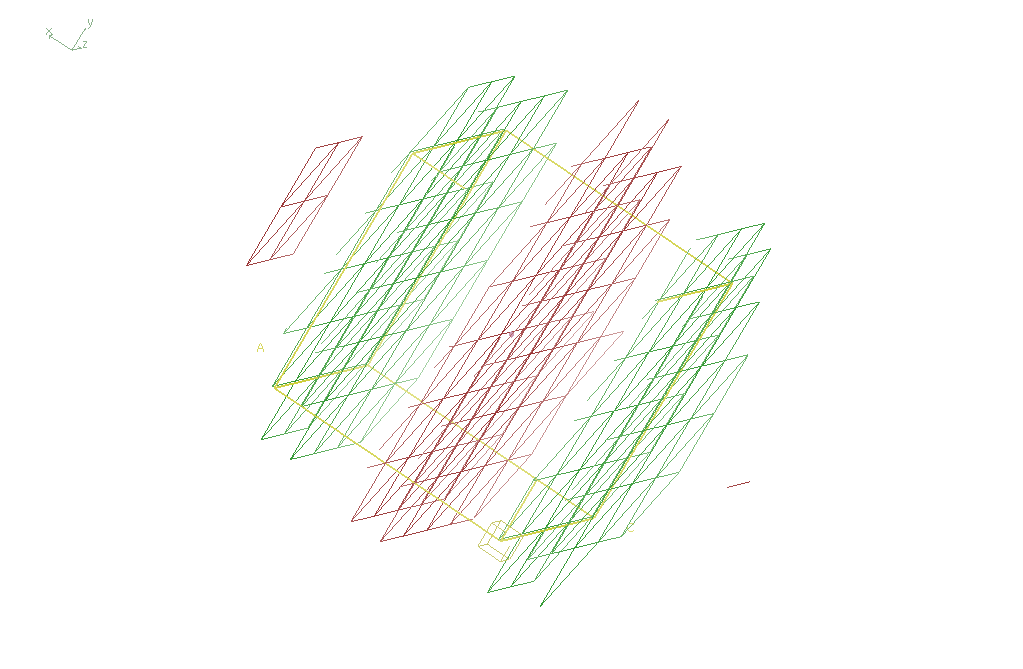 “map bender” procedure
Convert to fractional coordinate shifts
Basis functions: spatial sin waves
Repeats with unit cell
Low-order h,k,l indices first
Fit function to Δx vs x,y,z across P1 cell
Repeat with Δy, Δz
Apply to PDB file and interpolate map grid
Usually 3-5 orders comparable to LSQ
Photosystem O=O bond?
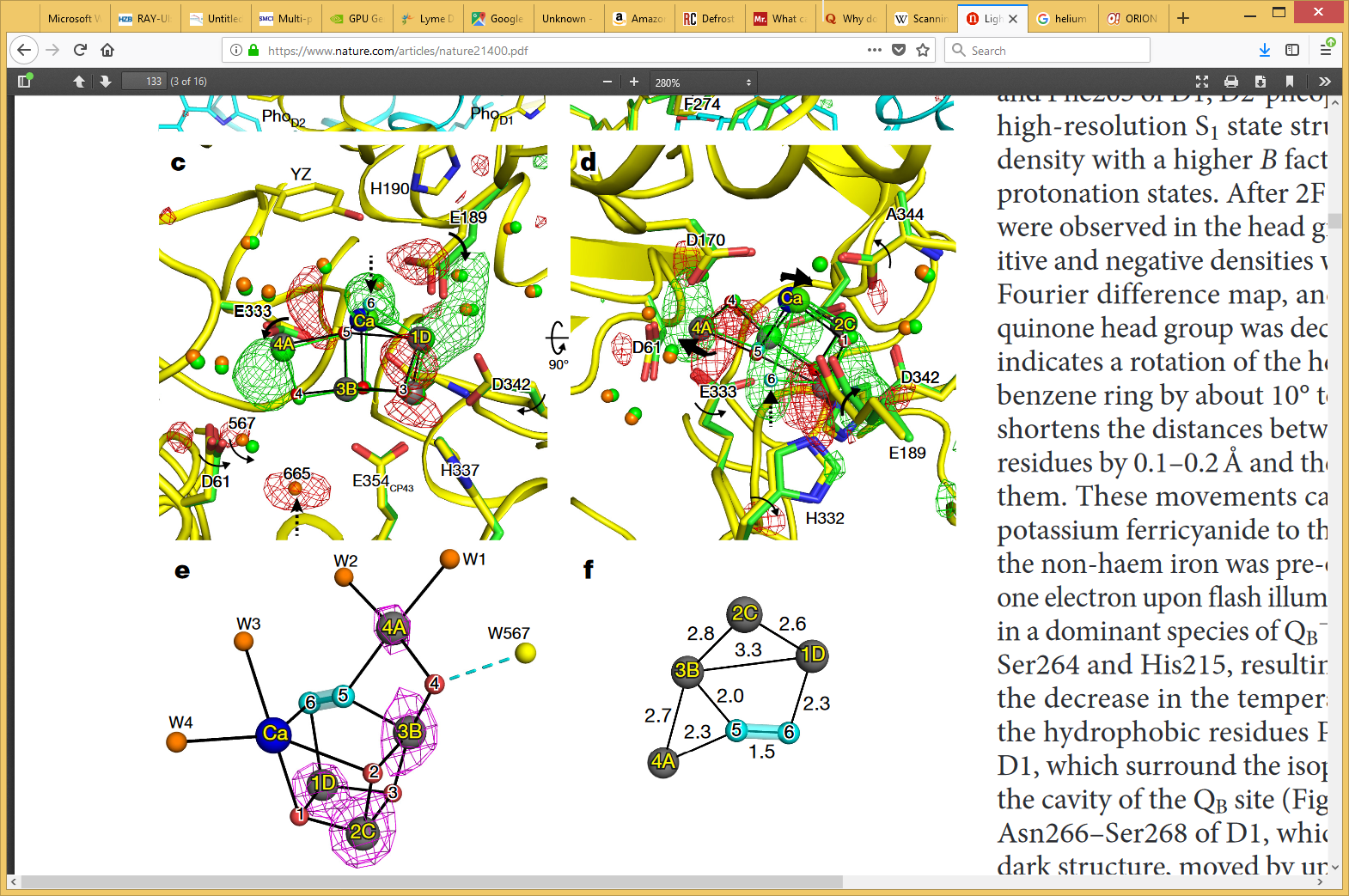 Suga, M., et al., site of O=O bond formation in PSII 
caught by XFEL. Nature, 2017. 543: p. 131.
Fo – Fc maps
5ws5 vs 5ws6
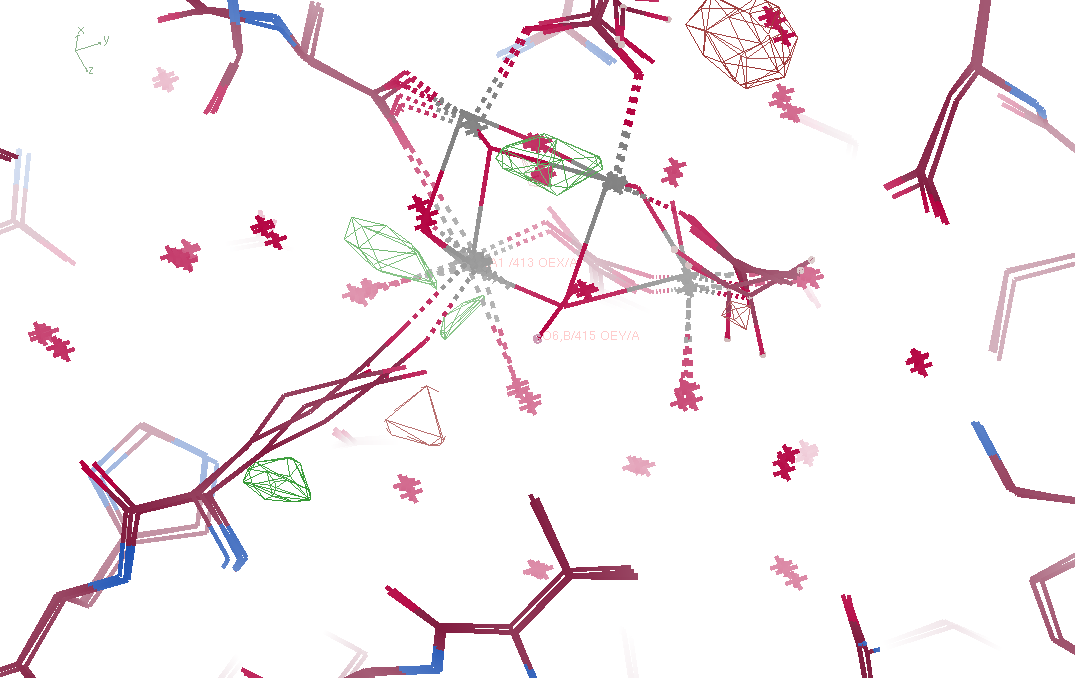 Fo – Fo maps
5ws5 vs 5ws6
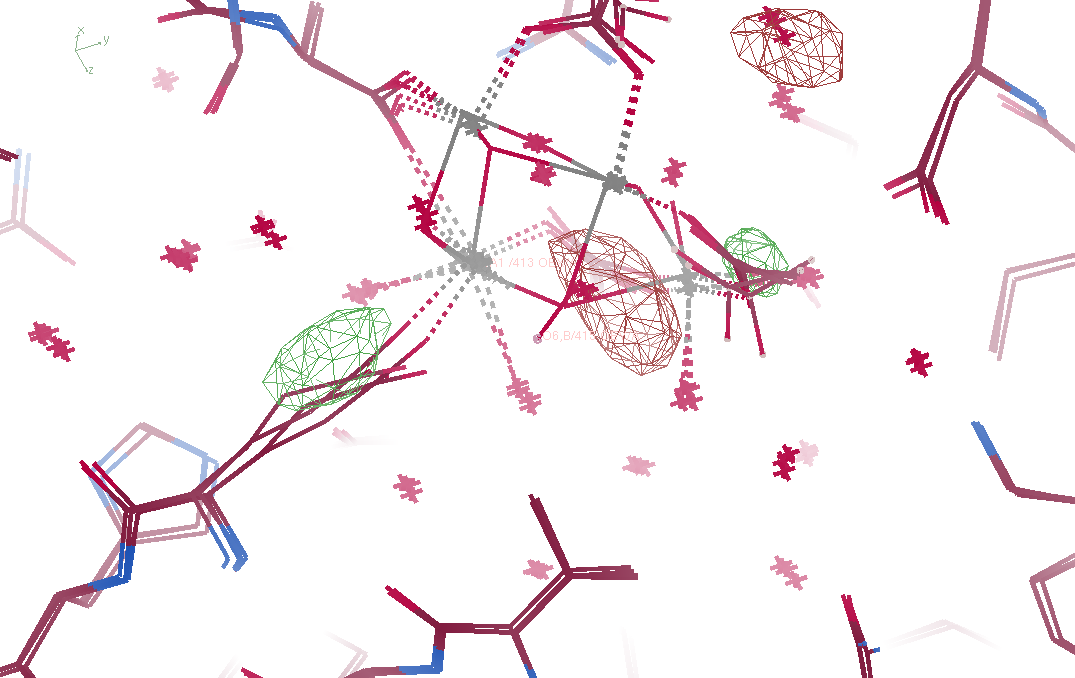 Summary
If we got model “right”, it would blow up
Maps are telling us what to do
Solvent is half the battle!
“Water shedder” = remove bad water
“map bender” = compare maps
http://bl831.als.lbl.gov/~jamesh/powerpoint/SIBYLS_GM_2018.pptx
Structure Factor Equation
Fhkl =   fatom exp(-2π i (hx + ky + lz))
Σ
dFhkl
 dx
=    fatom (-2π i hx) exp(-2π i (hx + ky + lz))
Σ
Bragg’s “minimum wavelength principle”
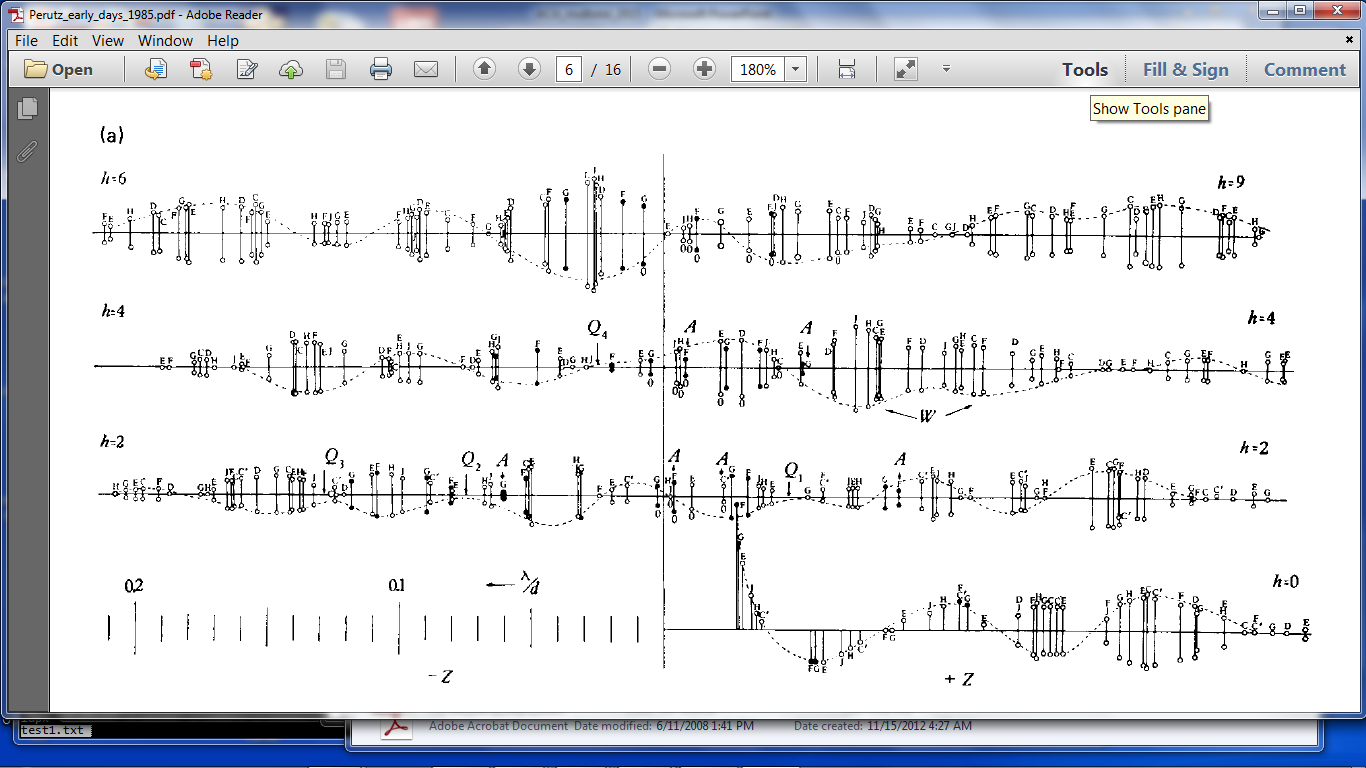 Perutz (1985). “Early Days of Cryst…” Methods in Enzymology, Vol. 114, 3-18.
Bragg & Perutz (1952)."external form haemoglobin I", Acta Cryst. 5, 277-283.
DMMULTI – fake data4 deg rotation: 8 “xtals”: before
CC = 0.02
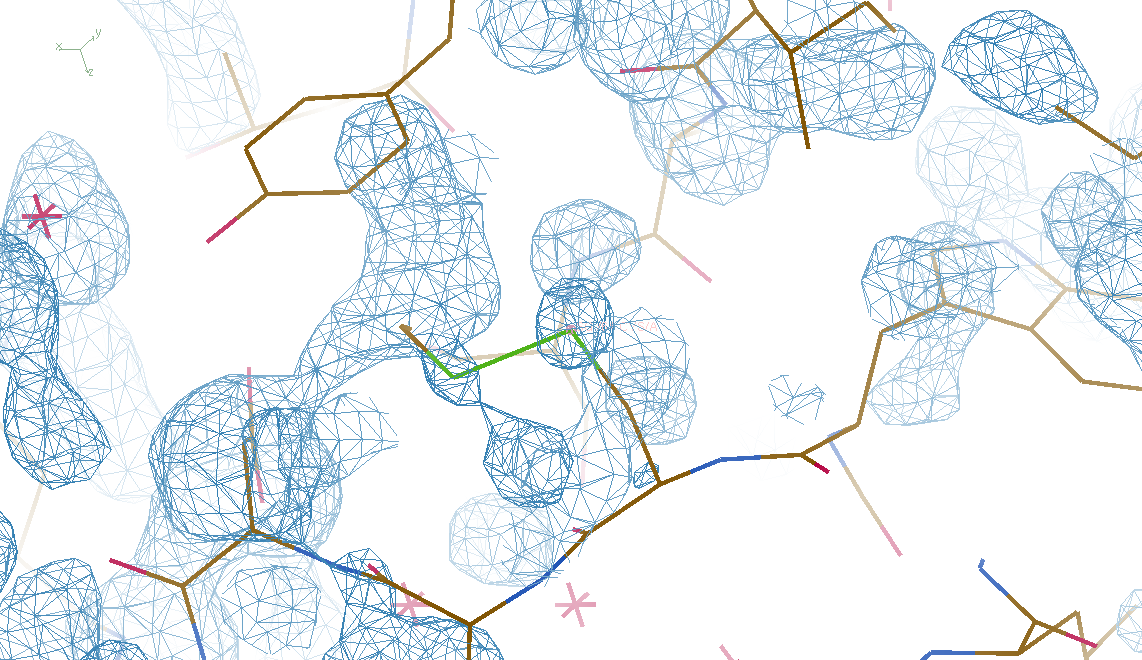 DMMULTI – fake data4 deg rotation: 8 “xtals”: after
CC = 0.8
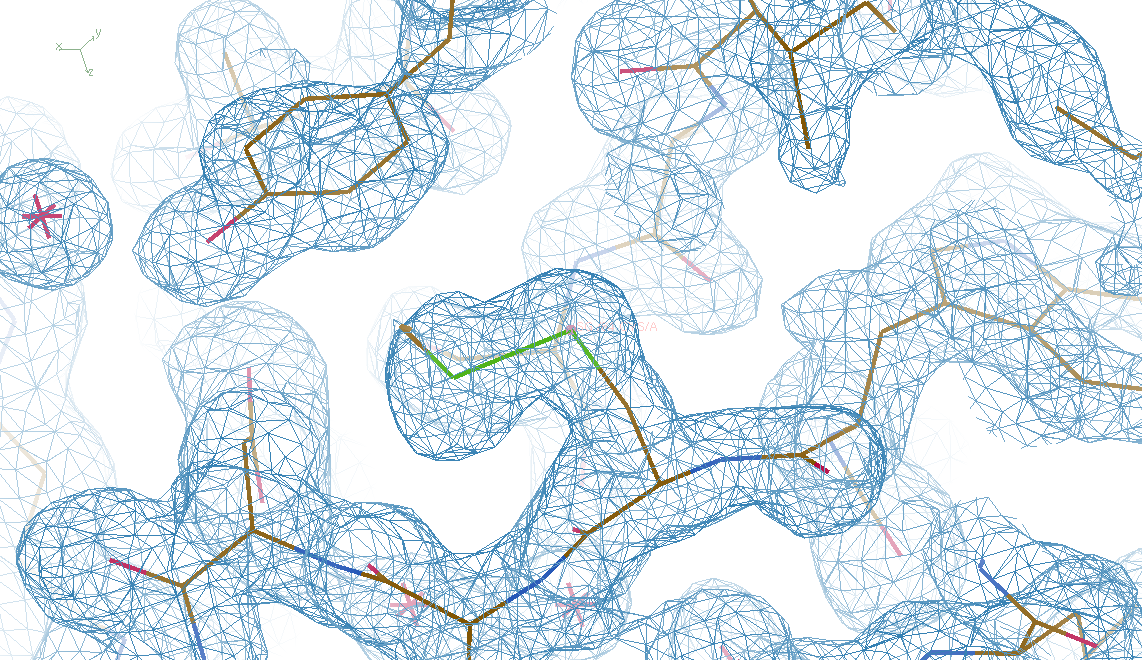 X-ray Data Sets
Singular values & vectors
data
set
value
vector
Singular value decomp.
SVD
CC1
Data sets
Positioned
in
“Correlation
Space”
0.32   …
-0.24
-0.68
CC1     CC2    CC3
Correlation 
Coefficients
CC2
data set #1
data set #2
data set #3
CC3
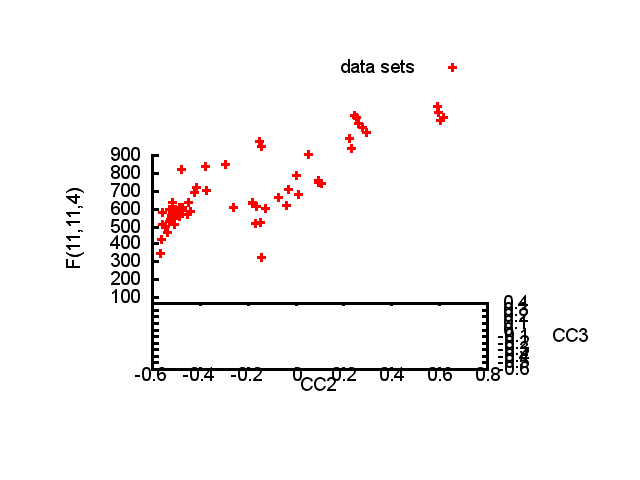 Structure factor (electrons)
Correlation to 2nd & 3rd singular vectors
Structure factor (electrons)
Correlation to 2nd & 3rd singular vectors
Structure factor (electrons)
Correlation to 2nd & 3rd singular vectors
Non-isomorphism in lysozyme
Dear James

The story of the two forms of lysozyme crystals goes back to about 1964 when it was found that the diffraction patterns from different crystals could be placed in one of two classes depending on their intensities. This discovery was a big set back at the time and I can remember a lecture title being changed from the 'The structure of lysozyme' to 'The structure of lysozyme two steps forward and one step back'. Thereafter the crystals were screened based on intensities of the (11,11,l) rows to distinguish them (e.g. 11,11,4 > 11,11,5 in one form and vice versa in another). Data were collected only for those that fulfilled the Type II criteria. (These reflections were easy to measure on the linear diffractometer because crystals were mounted to rotate about the diagonal axis). As I recall both Type I and Type II could be found in the same crystallisation batch . Although sometimes the external morphology allowed recognition this was not infallible. 

The structure was based on Type II crystals. Later a graduate student Helen Handoll examined Type I. The work, which was in the early days and before refinement programmes, seemed to suggest that the differences lay in the arrangement of water or chloride molecules (Lysozyme was crystallised from NaCl). But the work was never written up. Keith Wilson at one stage was following this up as lysozyme was being used to test data collection strategies but I do not know the outcome. 

An account of this is given in International Table Volume F (Rossmann and Arnold edited 2001) p760. 

Tony North was much involved in sorting this out and if you wanted more info he would be the person to contact. I hope this is helpful. Do let me know if you need more. 

Best wishes 

Louise
Dehydration: 1934
and 2017?
= 1.5 μL
= 1.0 nL
100 μm
2 mm
= 1.0 pL
10 μm
= 1.0 fL
1 μm
… but does it work for membrane proteins?
CCP4BB:
“We used it for a large membrane protein complex and diffraction improved from ~7 to 2.7 A. The crystal is fished out and put into mother liquor solution in the button, sealed with dialysis membrane and the button is then placed into about 5 mls of mother liquor with slightly higher PEG concentration. Then you just exchange outside buffer every day or so for solutions containing higher concentrations of PEG. We went from ~9 to 30 % PEG4000 in about a week. You can easily observe crystal under microscope and if it cracks - you went too far/too quickly with PEG and need to use a bit less next time. Also, this method allows you to control all other components of the dehydrating solution - we needed to decrease salt concentration at the same time as increasing PEG. You can also introduce/increase cryo-protectant concentration at the same time. With these crystals, otherwise excellent dehydration machines already mentioned did not work, possibly because the process had to be really slow.”
Efremov, R. G. & Sazanov, L. A. (2011)."Structure of the membrane domain of respiratory complex I", Nature 476, 414-420. 
“To improve diffraction properties, crystals were slowly cooled to 4 C, placed into micro-dialysis buttons, and mother liquor was exchanged by dialysis for 0.1 M sodium acetate (pH 4.8), 0.15 M sodium tartrate (pH 5.0), 30% PEG4000, 0.1% sodium cholate and 12.5% glycerol over a period of 5 days.”